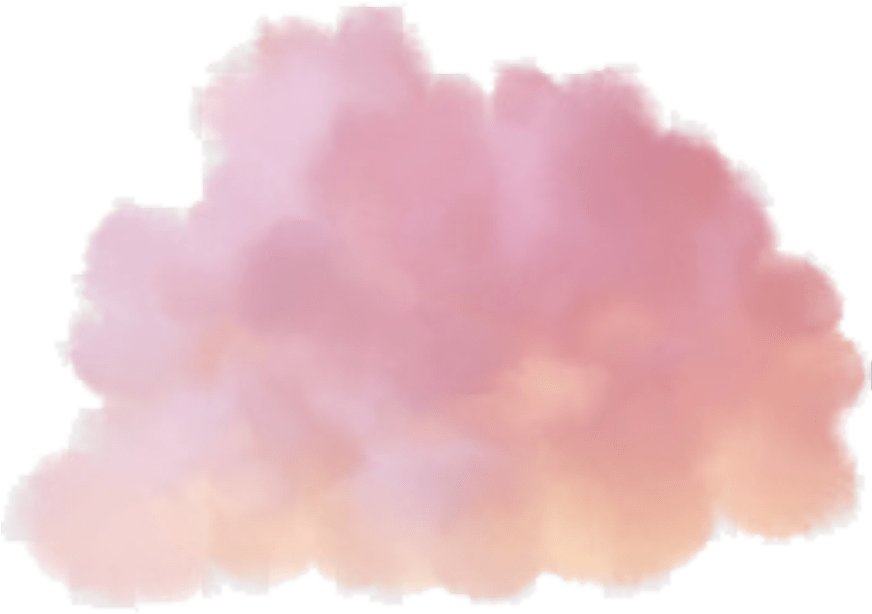 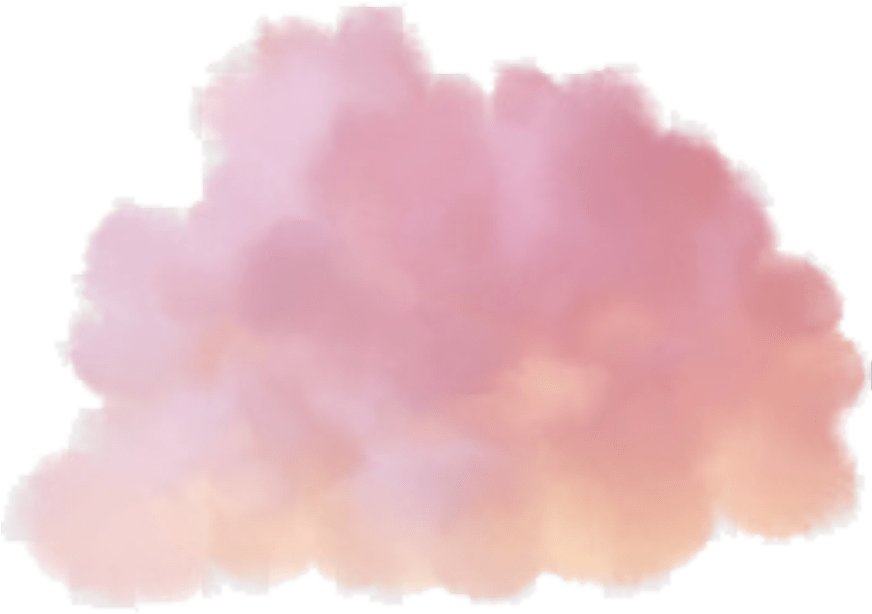 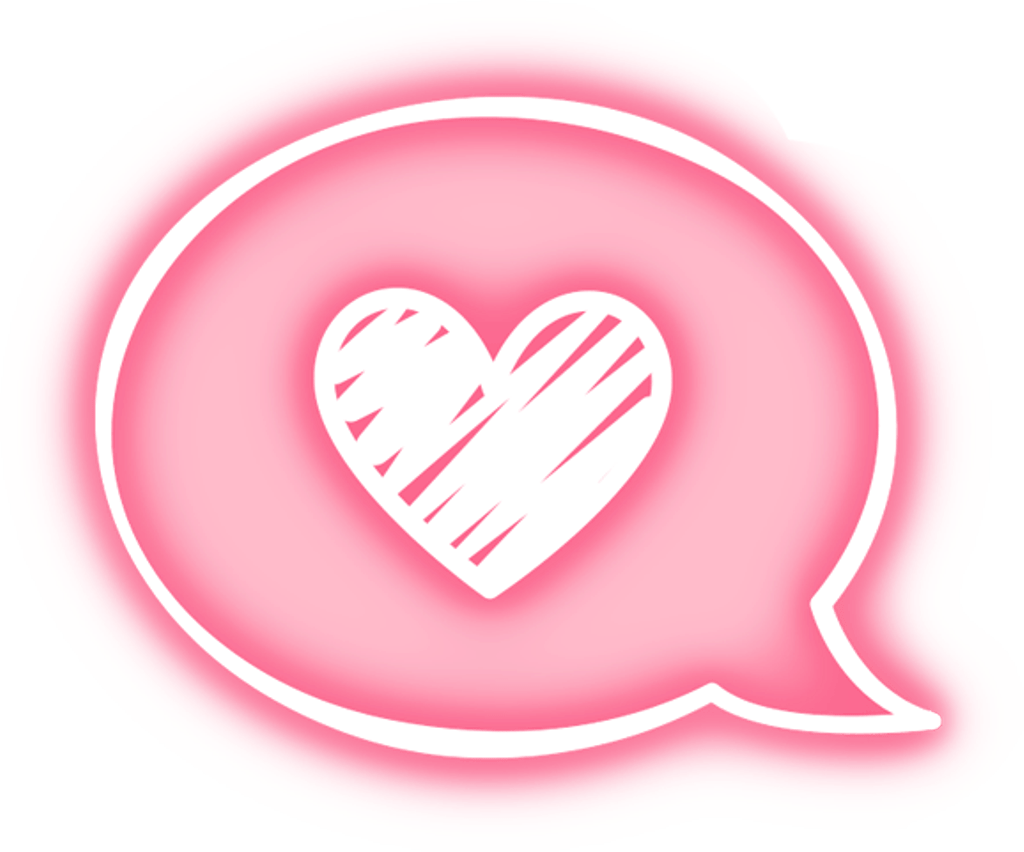 AESTETIC
Kawaii
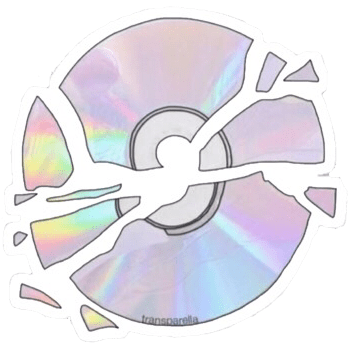 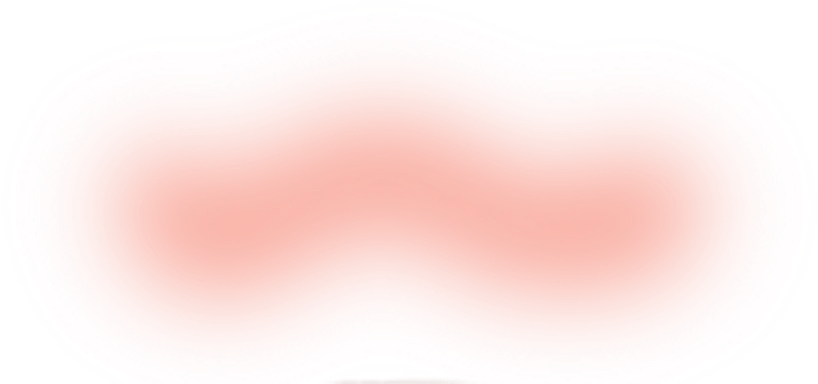 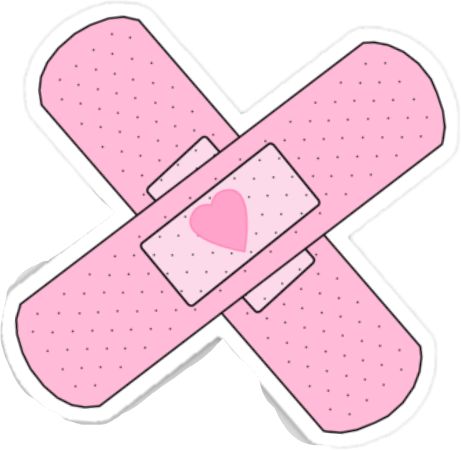 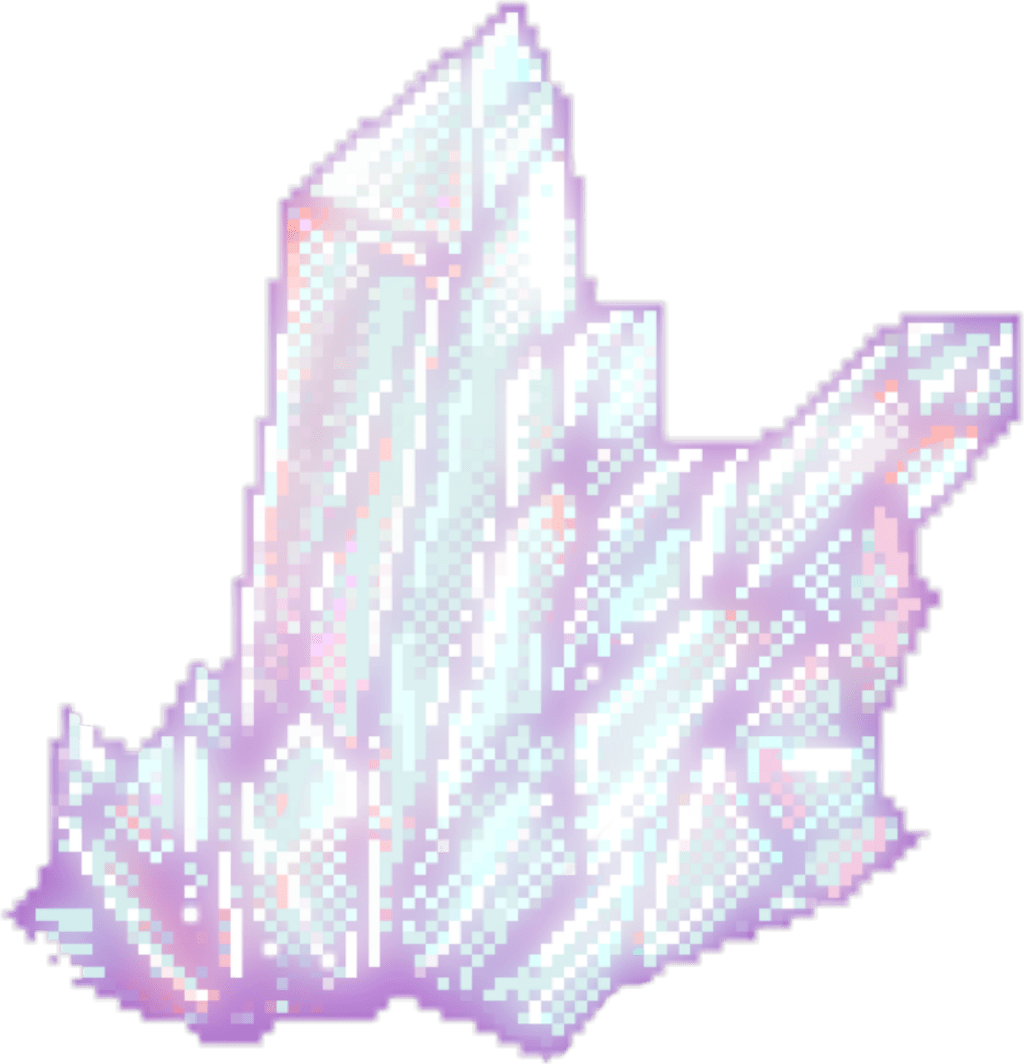 Here is where your presentation begins
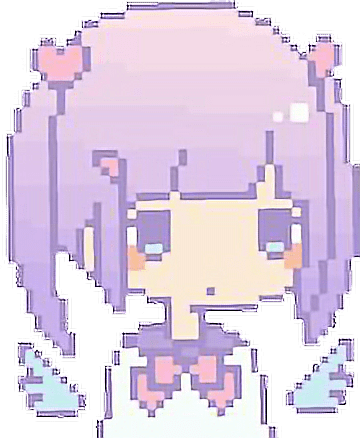 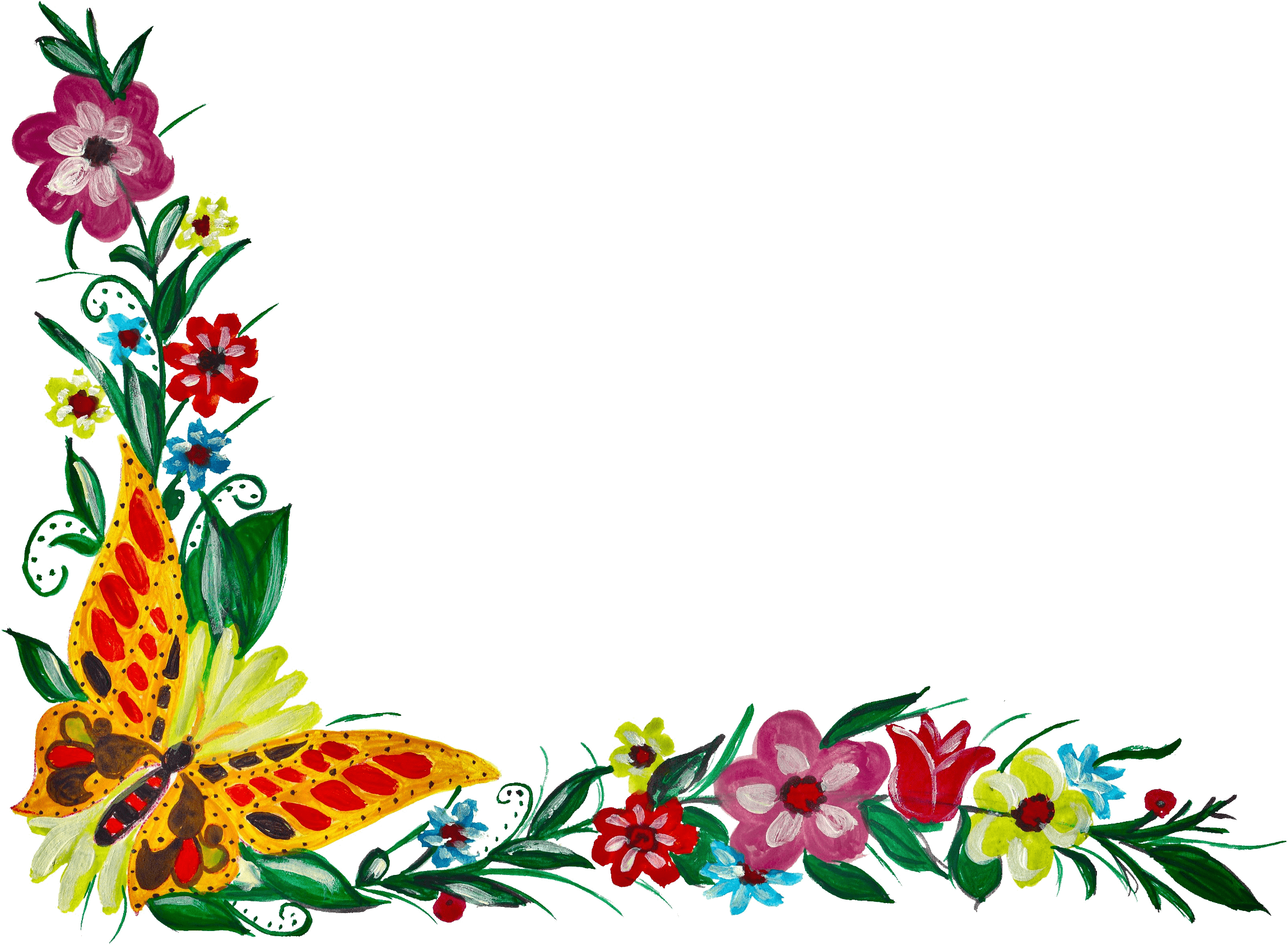 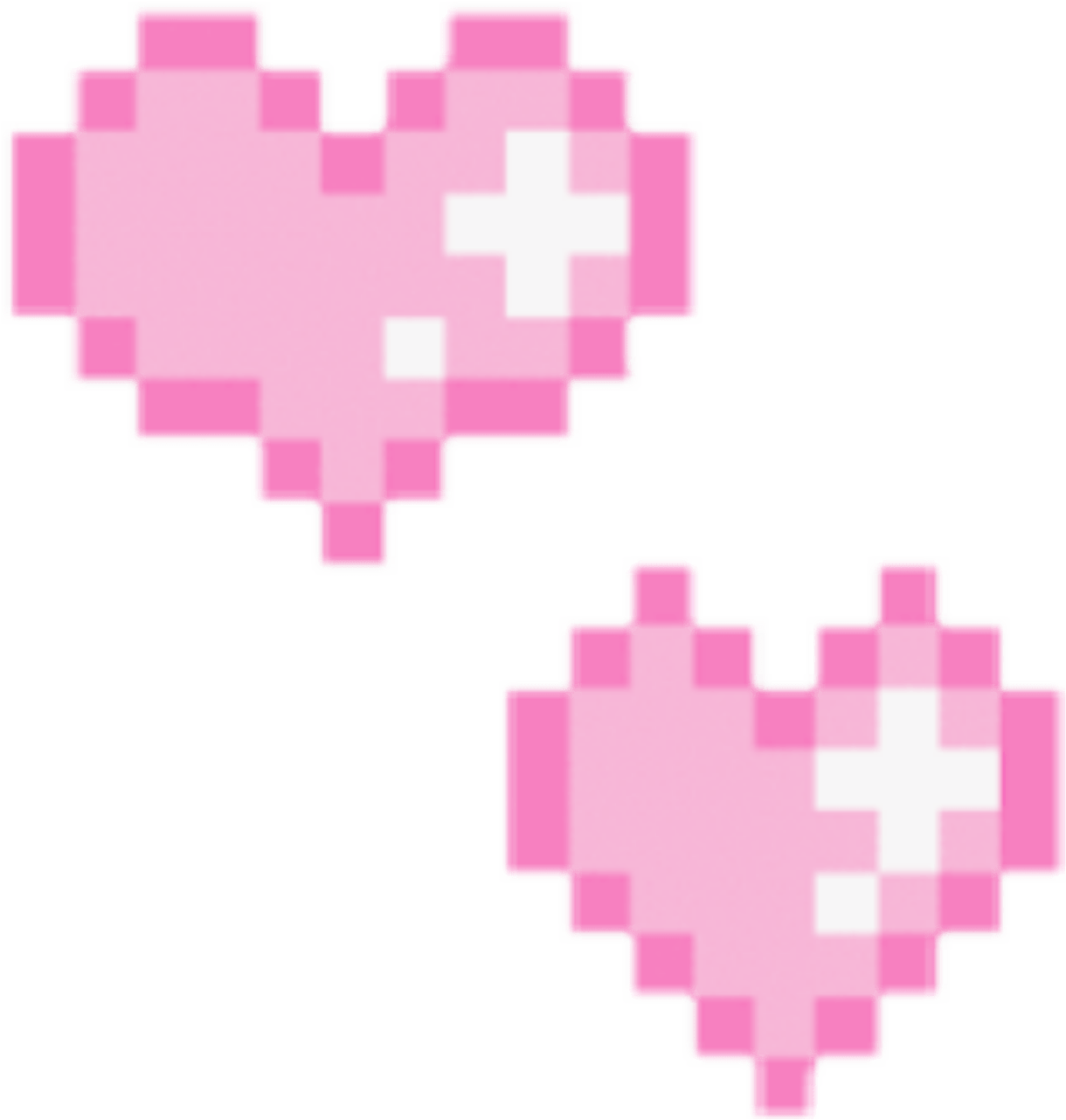 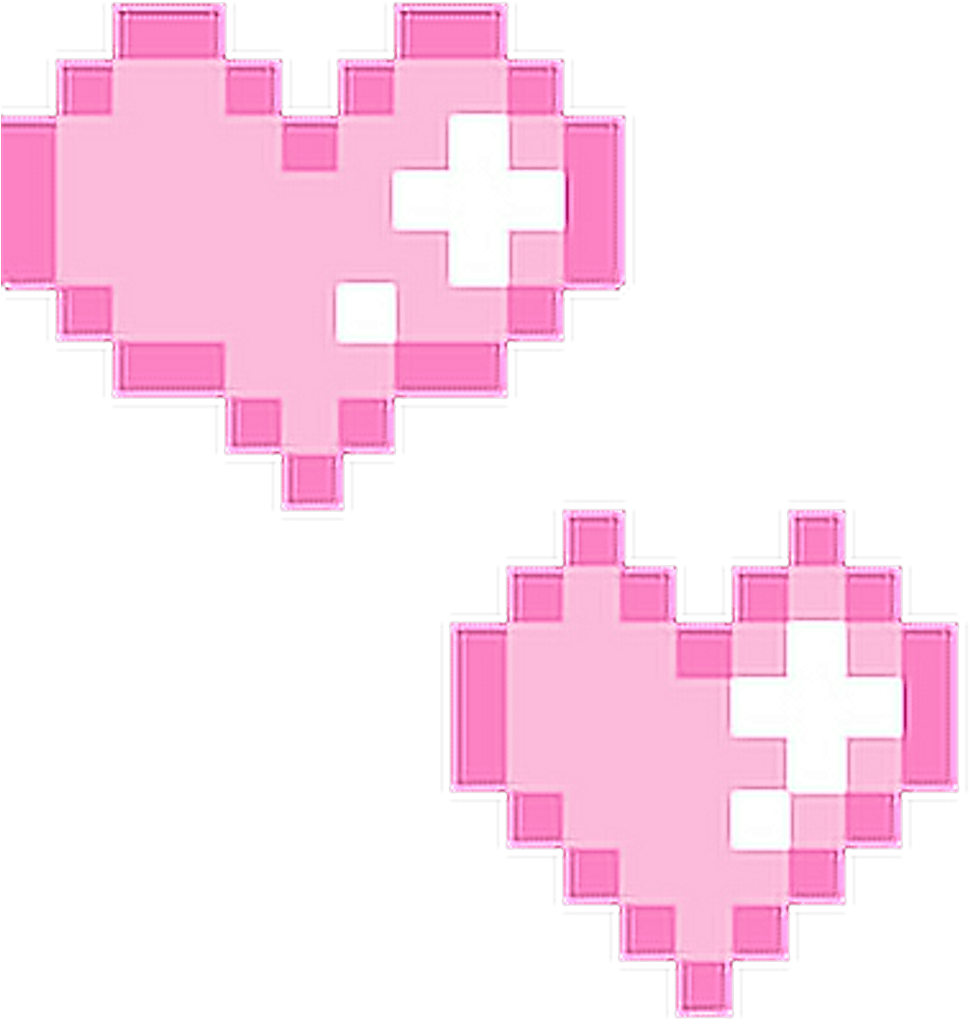 CONTENTS OF THIS TEMPLATE
Do you know what helps you make your point clear? Lists like this one:
They’re simple
You can organize your ideas 
You’ll never forget to buy milk!
The audience won’t miss the point of your presentation
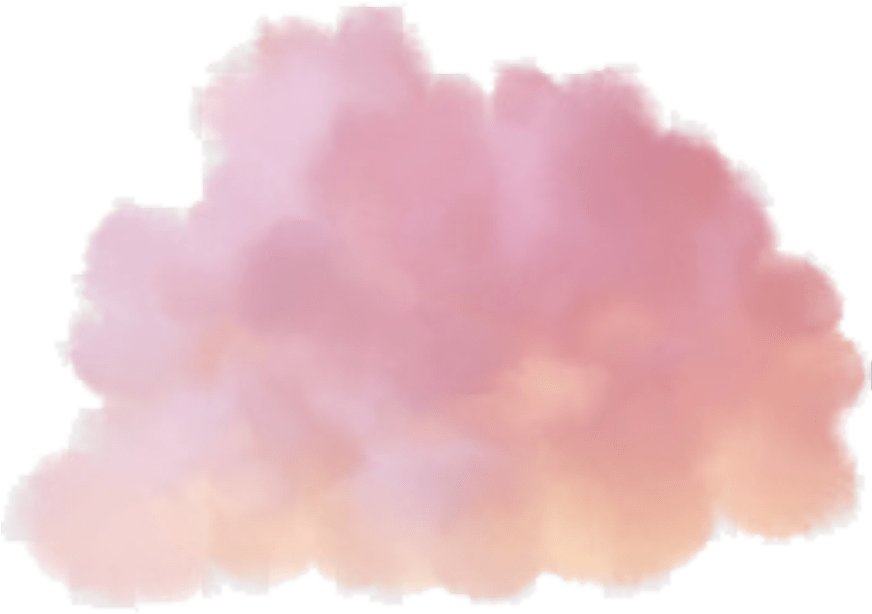 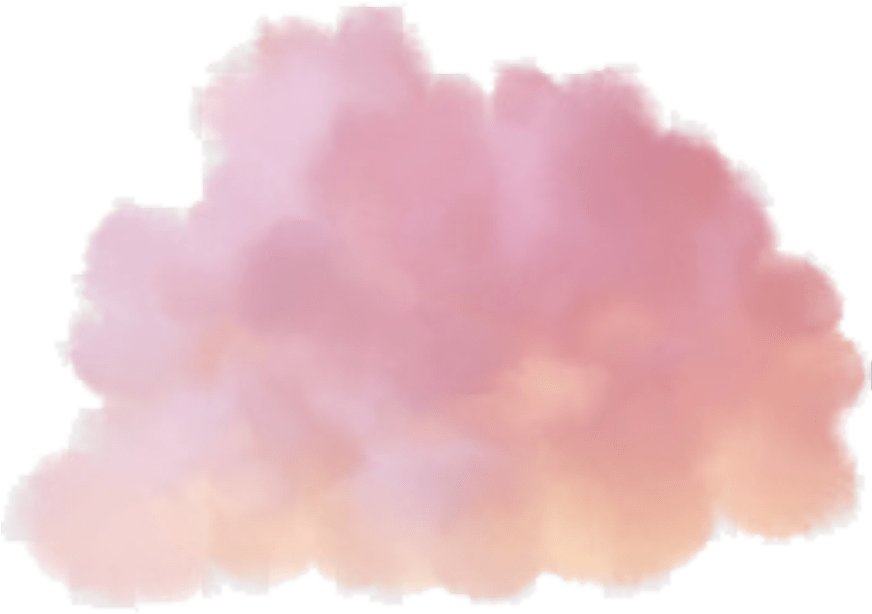 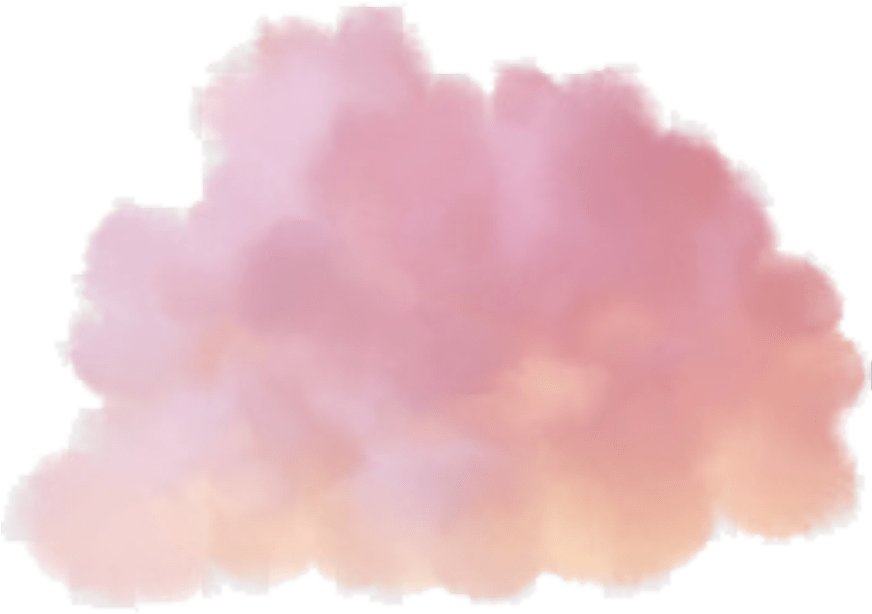 TABLE OF CONTENTS
1
2
3
ABOUT COLORS
PINK  CONTENT
OVERVIEW
You can describe the topic of the section here
You can describe the topic of the section here
You can describe the topic of the section here
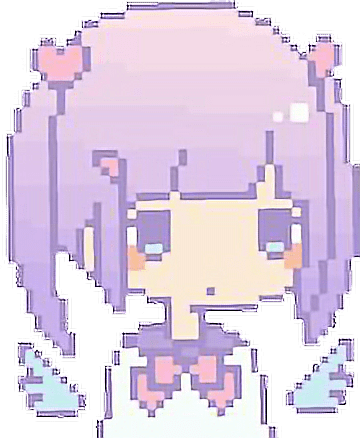 WHOA!
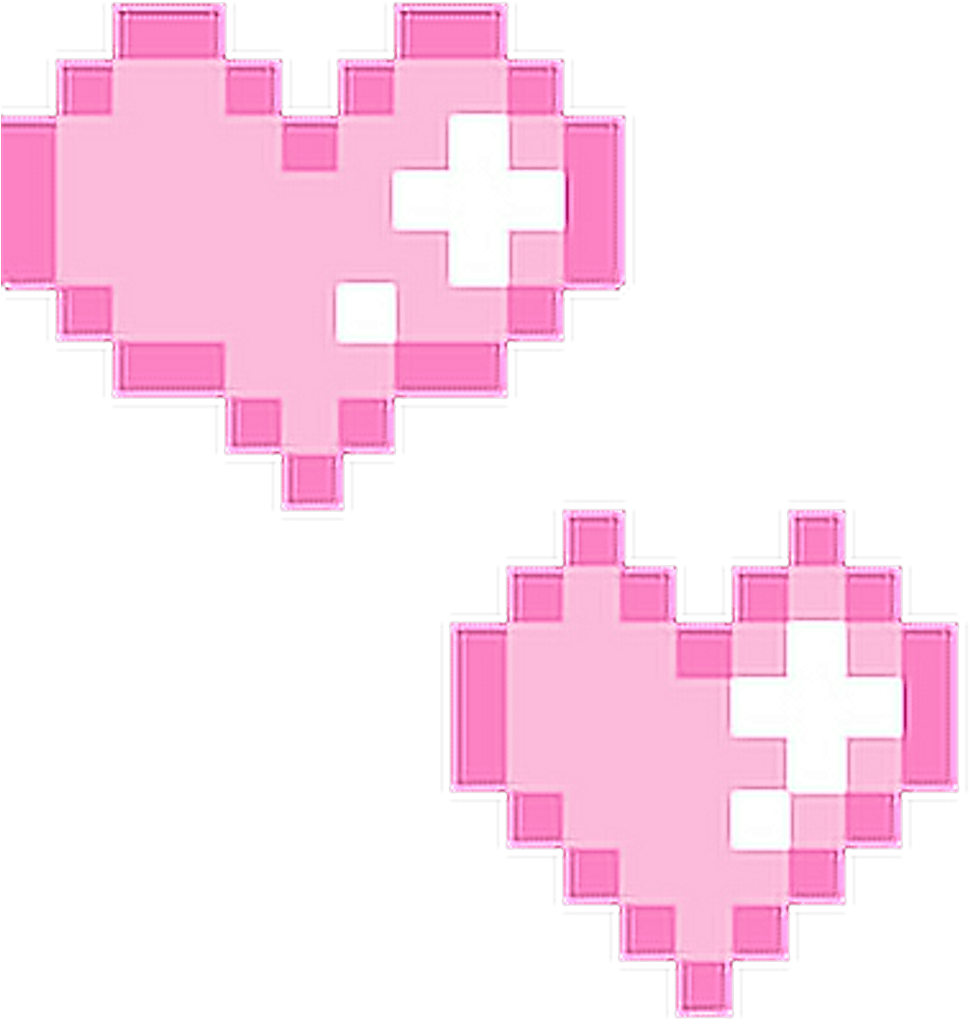 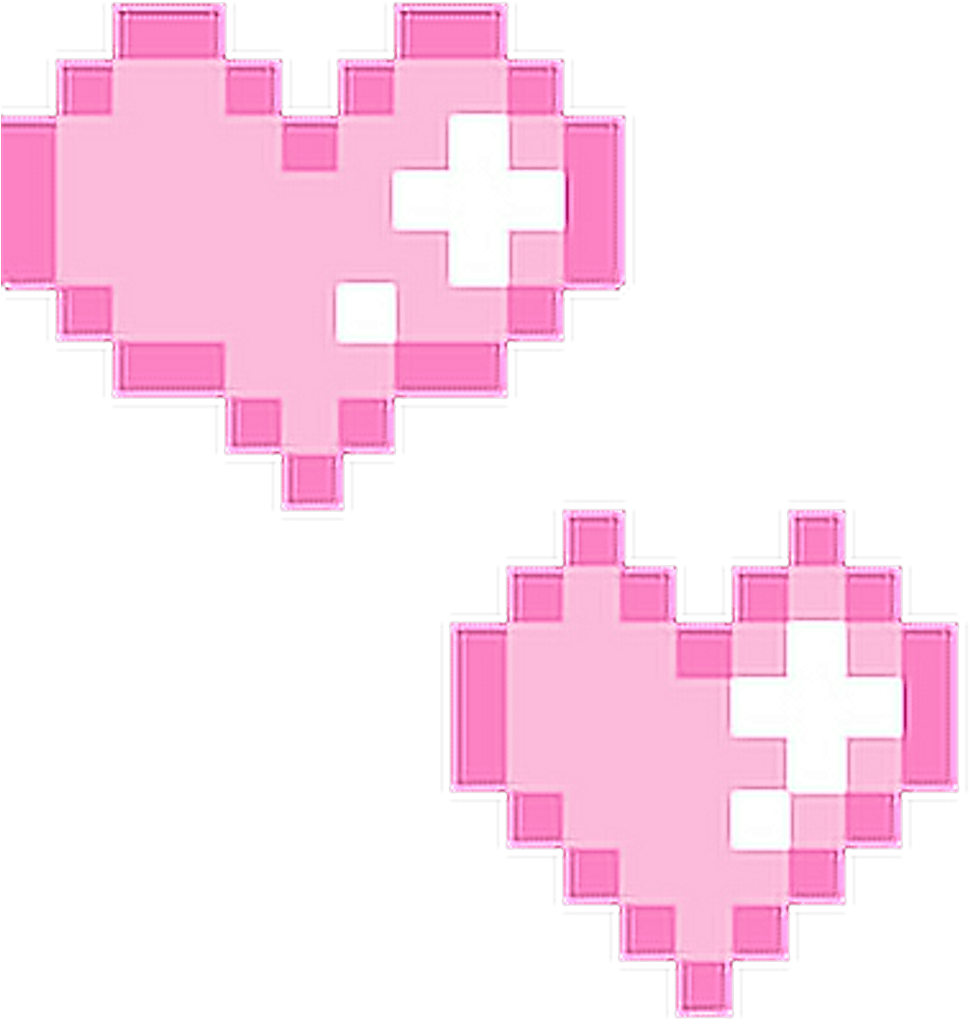 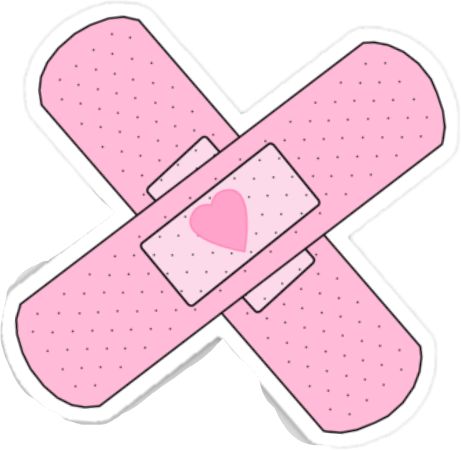 This can be the part of the presentation where you can introduce yourself, write your email…
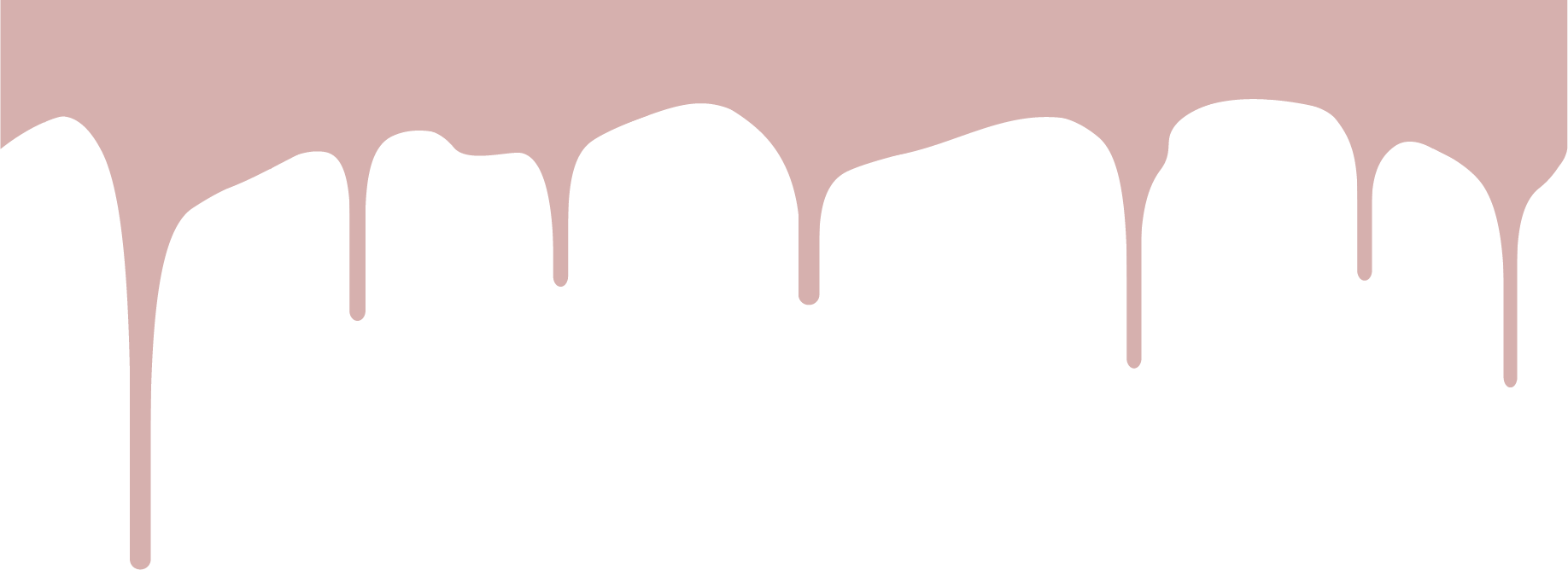 1
ABOUT COLORS
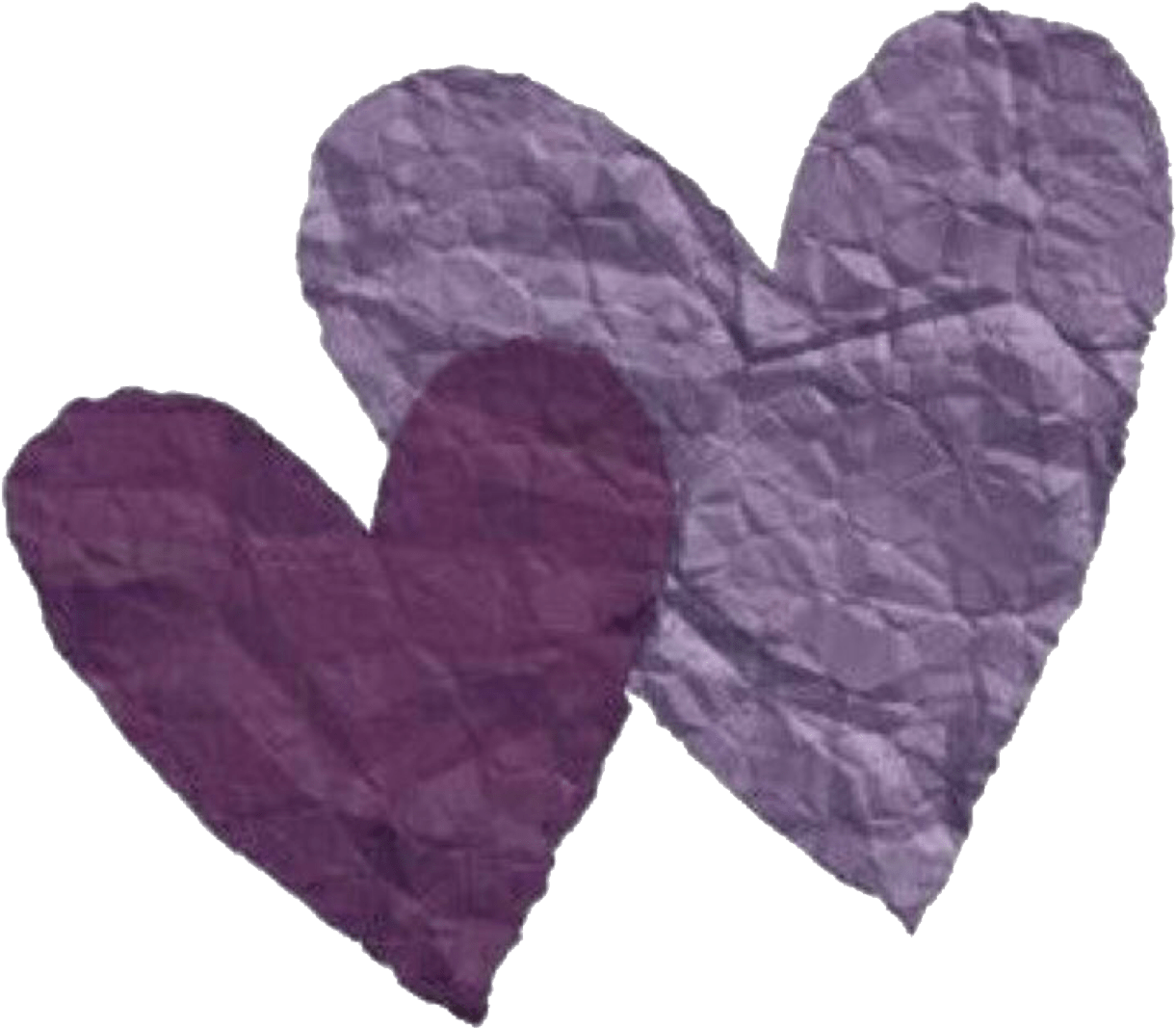 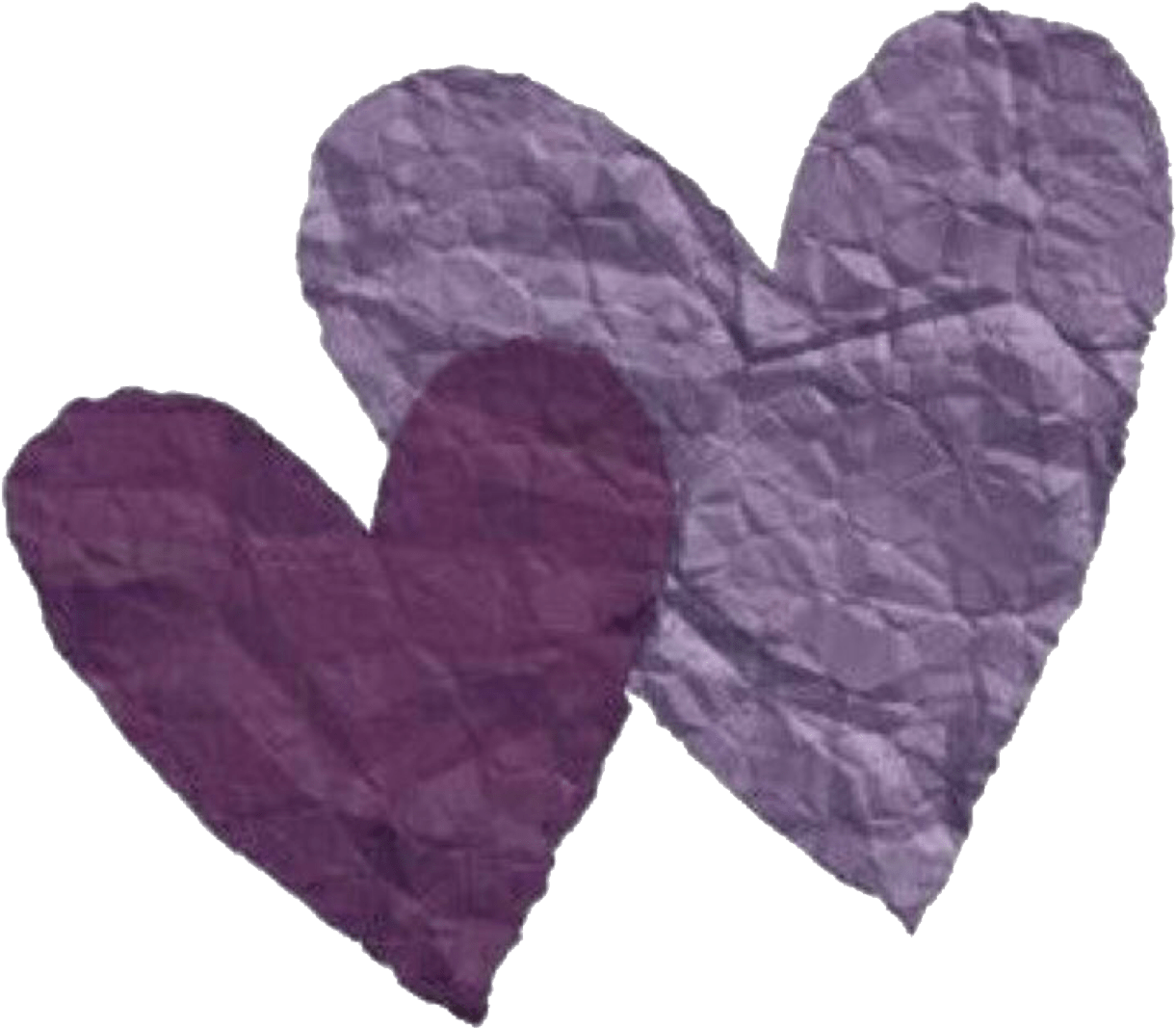 You can enter a subtitle here if you need it
Do you know what helps you make your point clear? Lists like this one:
They’re simple
You can organize your ideas 
You’ll never forget to buy milk!
The audience won’t miss the point of your presentation
THE SLIDE TITLE GOES HERE!
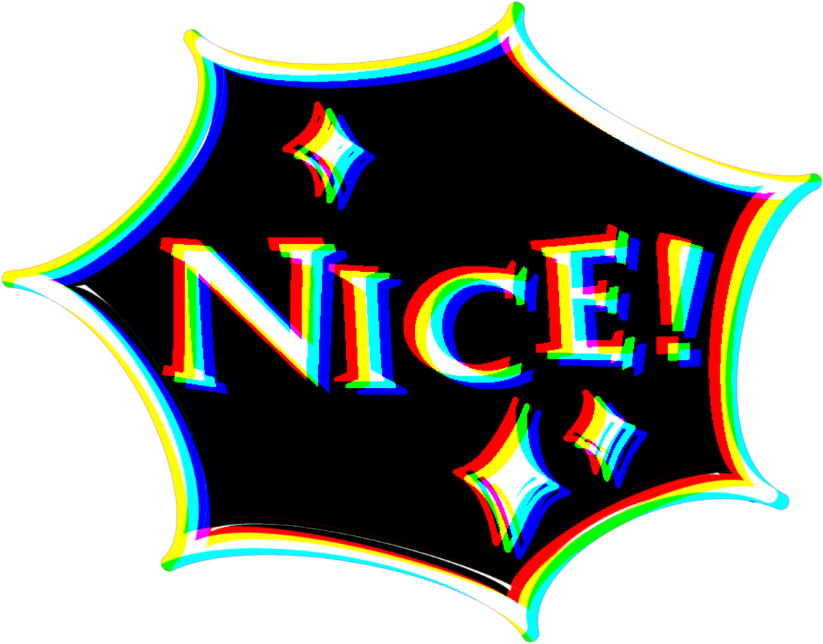 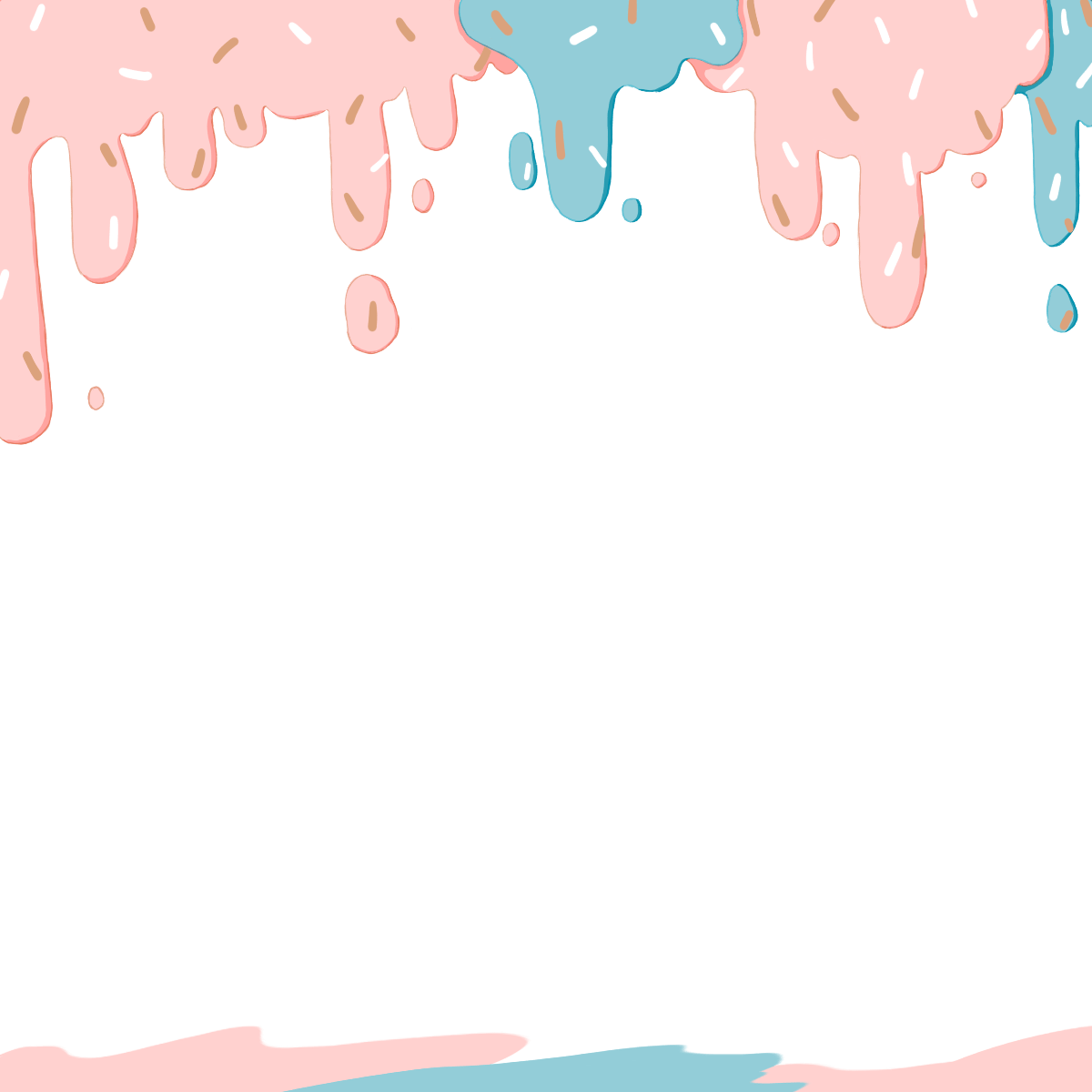 YOU CAN DIVIDE THE CONTENT
MERCURY
VENUS
Mercury is the closest planet to the Sun and the smallest one
It has a nice name and is the second planet from the Sun
YOU COULD USE THREE COLUMNS, WHY NOT?
MARS
JUPITER
SATURN
Despite being red, Mars is actually a cold place
Jupiter is agas giant and the biggest planet
It’s composed mostly of hydrogen and helium
BLOSSOM MIND MAP
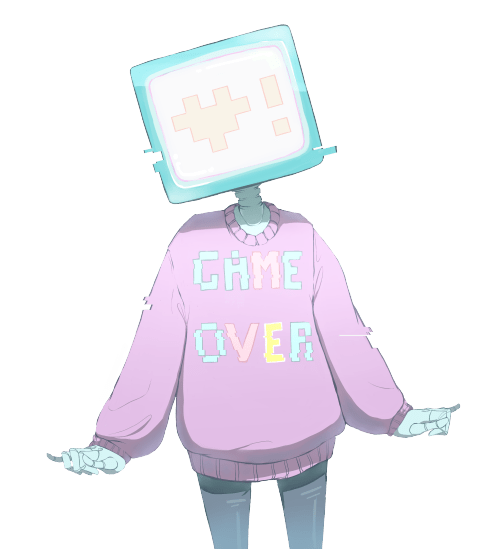 M
EARTH
J
Mars is a cold place
Jupiter is a gas giant
CHROMATIC PRISM
SATURN
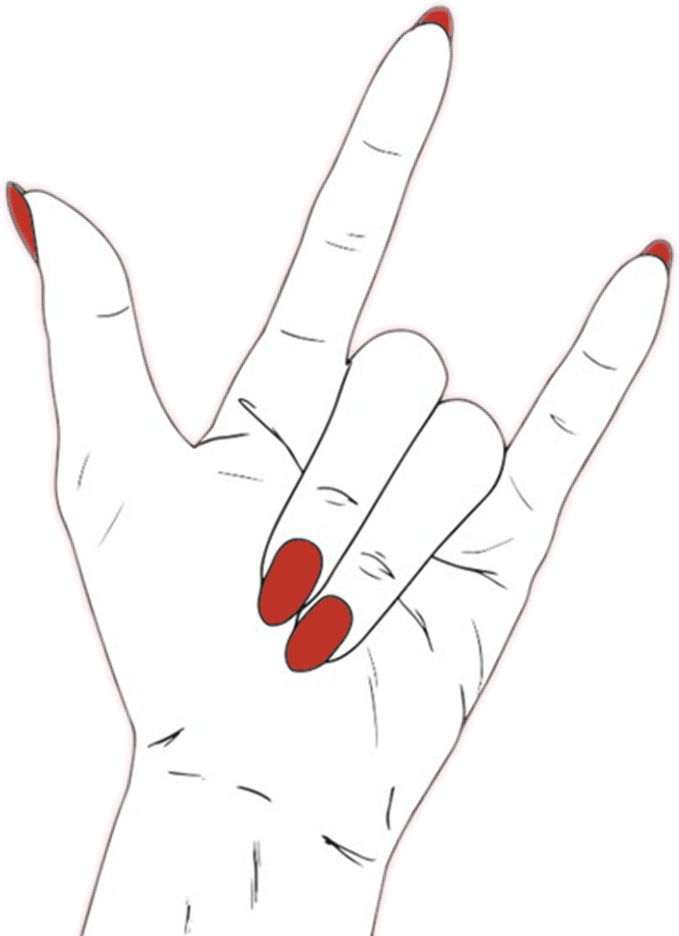 It’s a gas giant and has rings
VENUS
MERCURY
Venus has a beautiful name
Mercury is the smallest planet
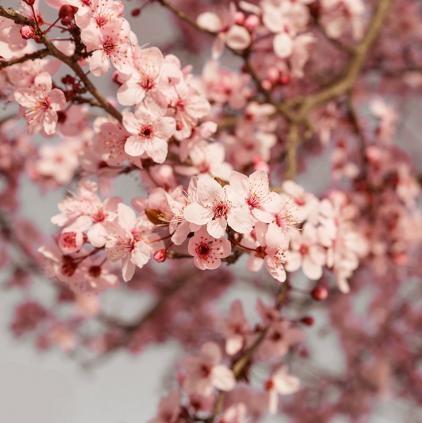 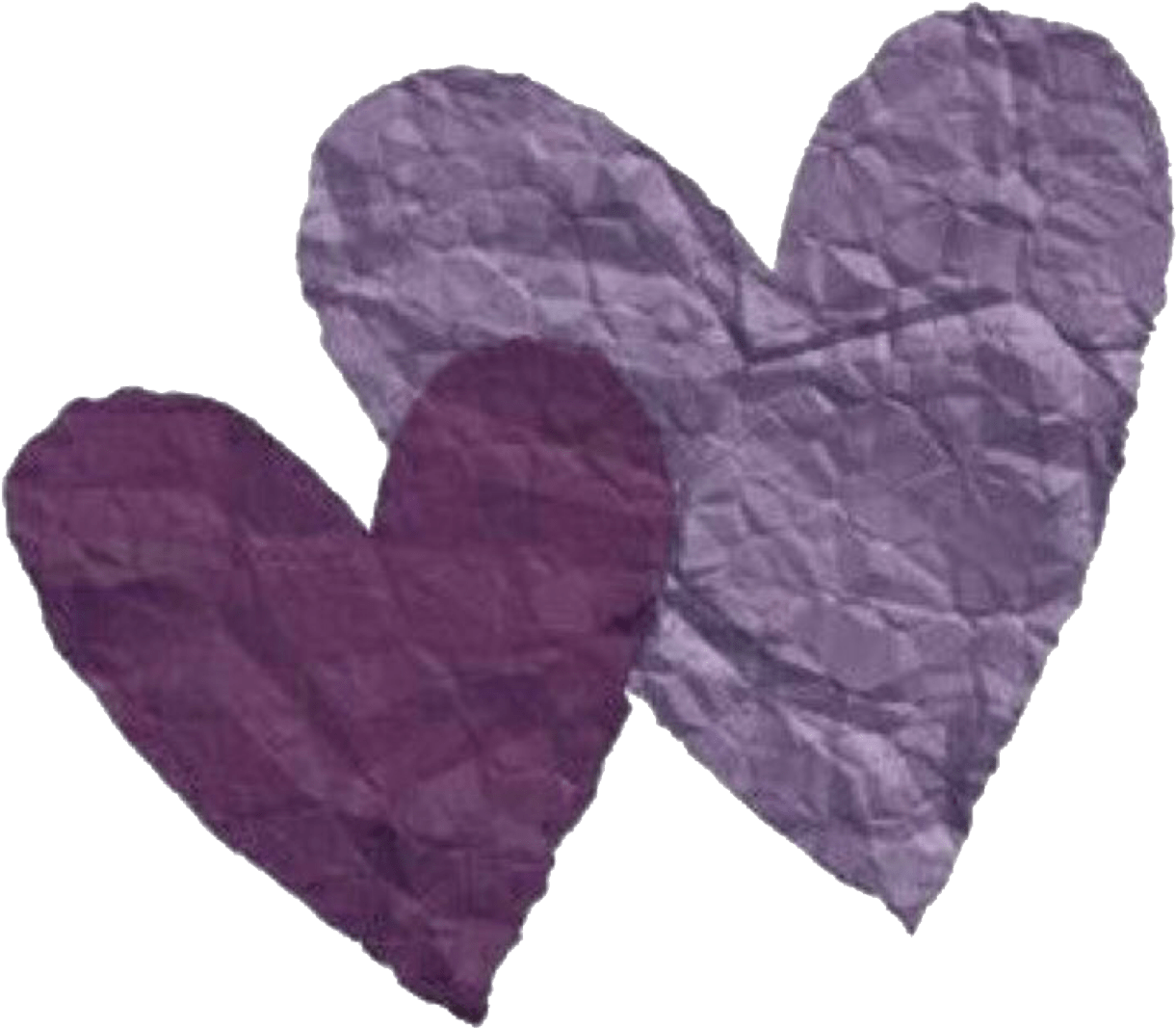 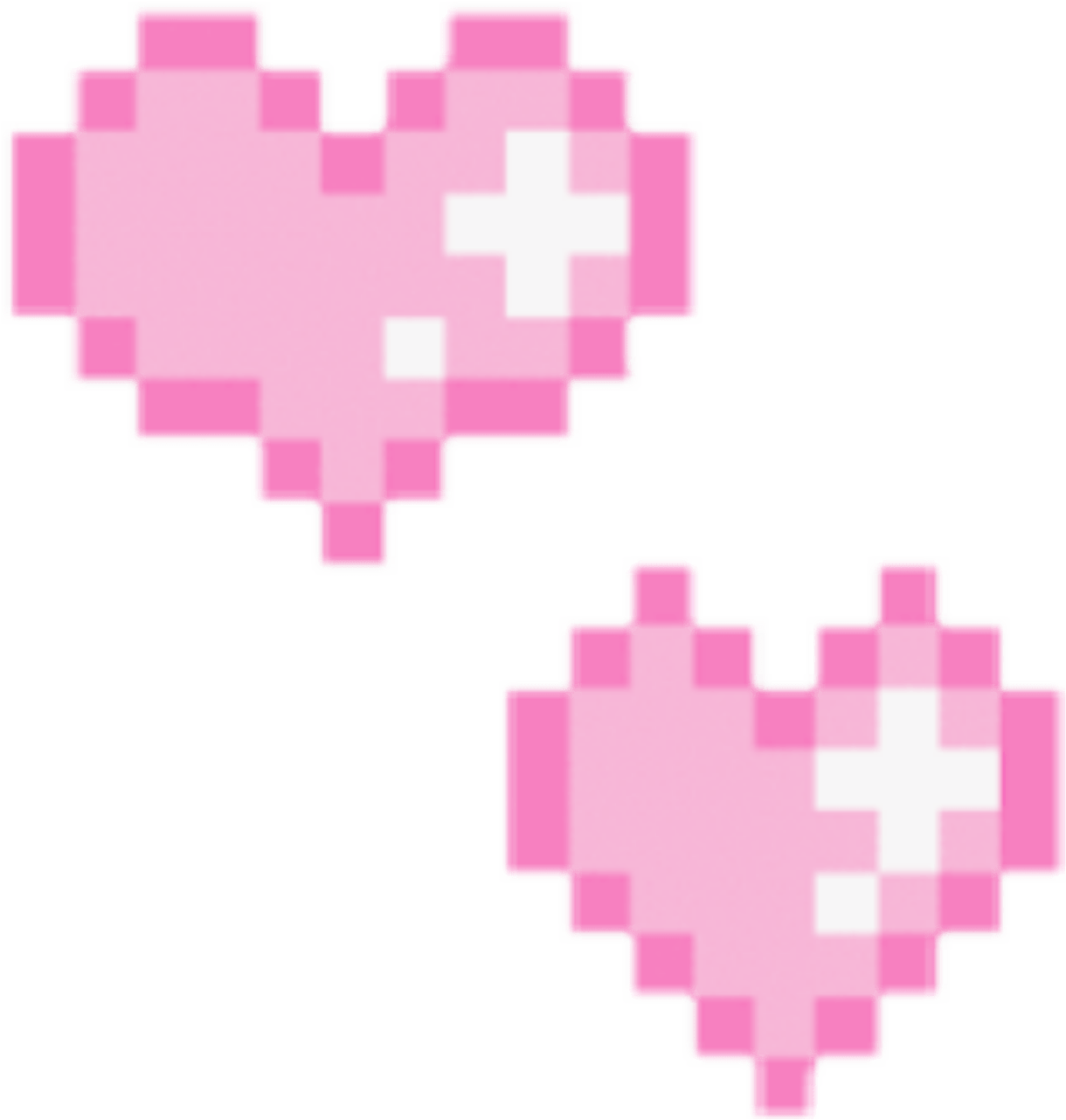 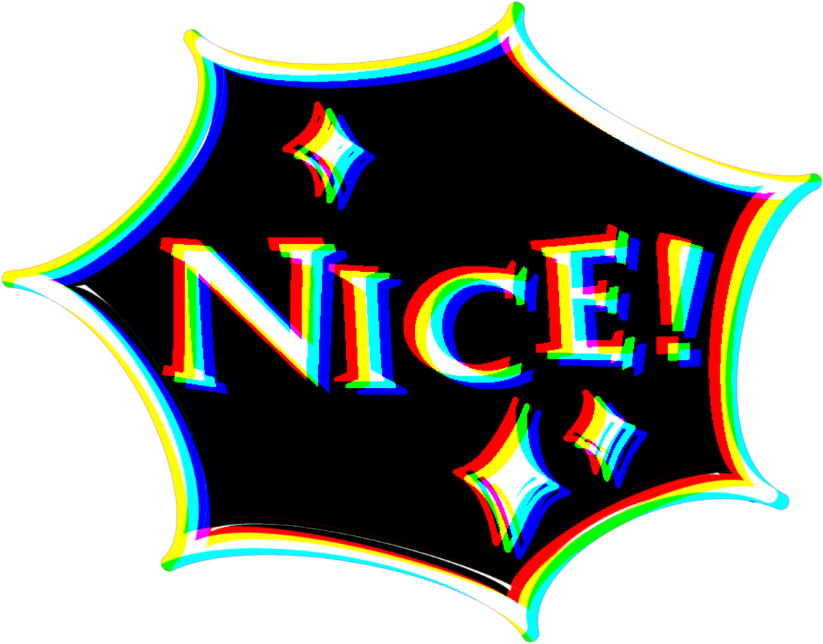 A PICTURE REINFORCES THE CONCEPT
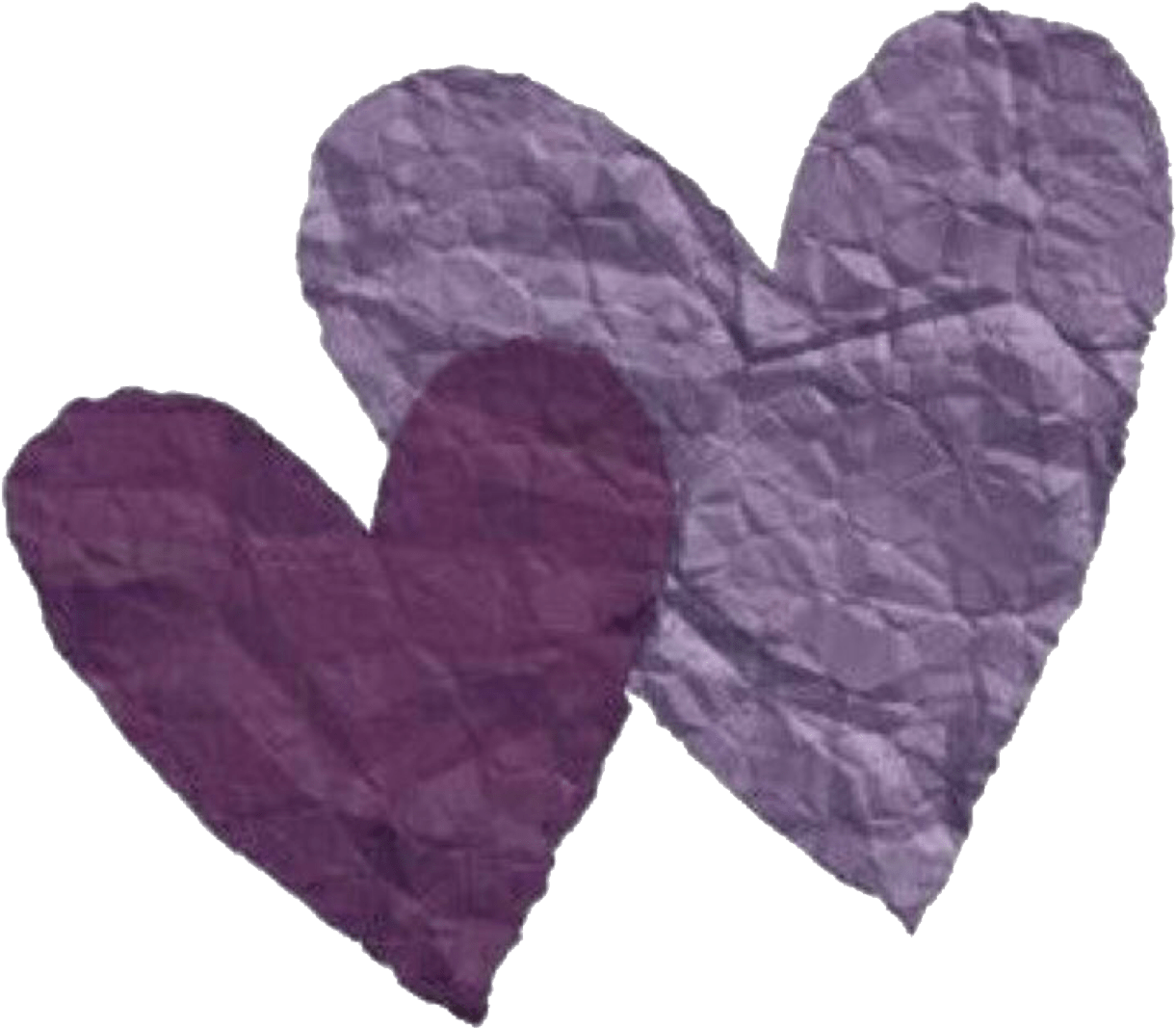 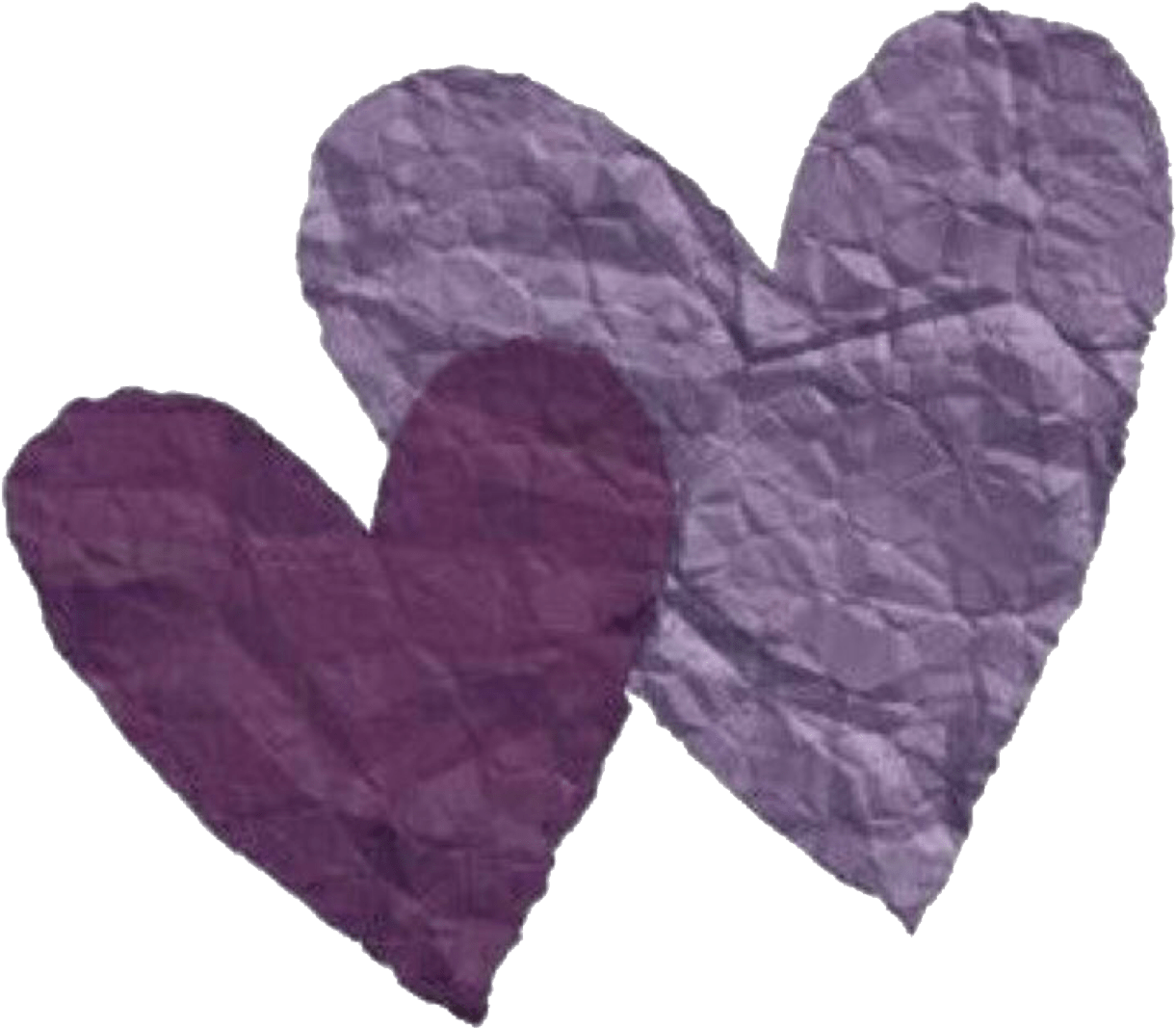 Images reveal large amounts of data, so remember: use an image instead of a long text
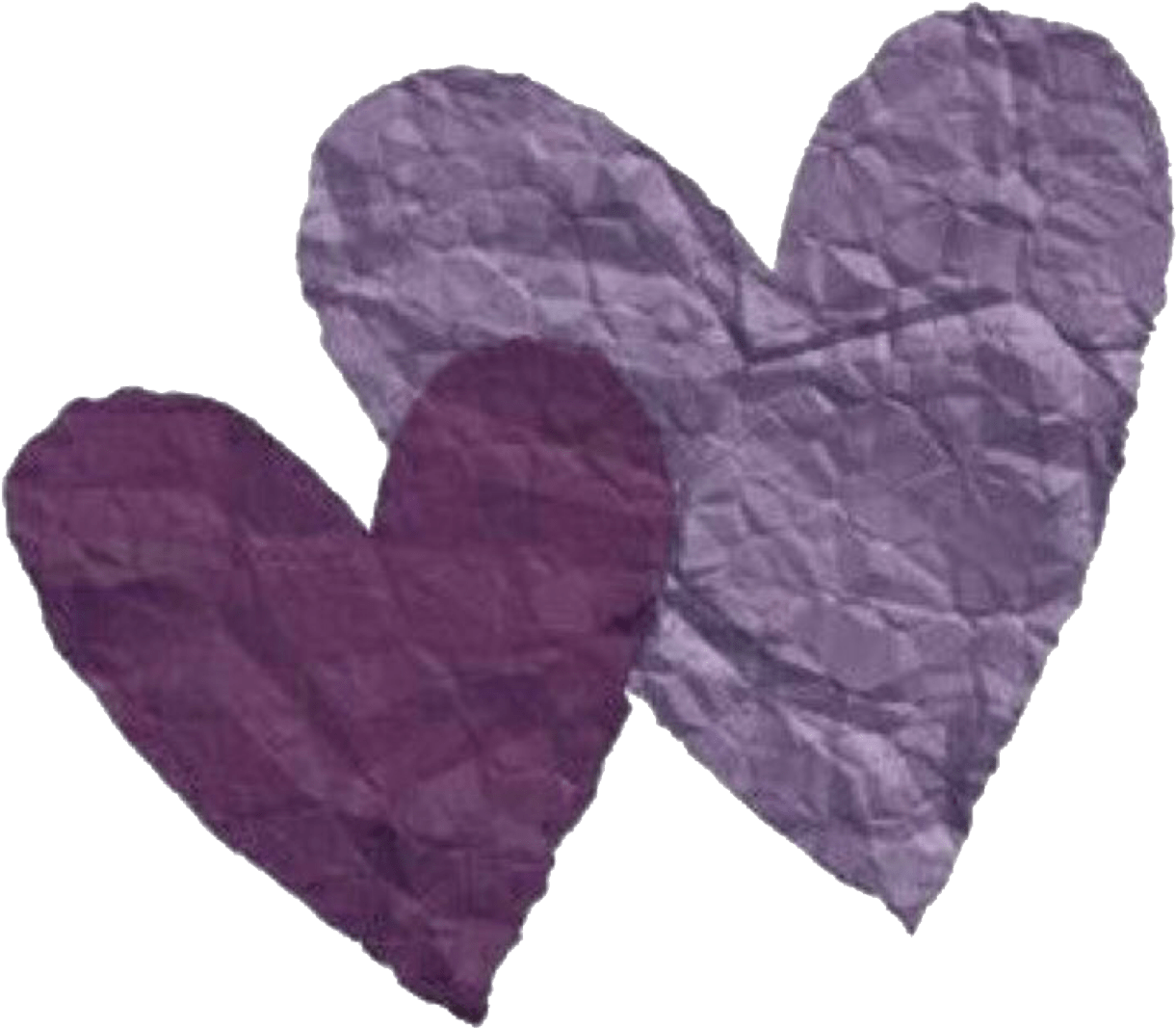 “HERE’S A QUOTE, WORDS FULL OF WISDOM THAT CAN MAKE THE READER GET INSPIRED.”
—Someone Famous
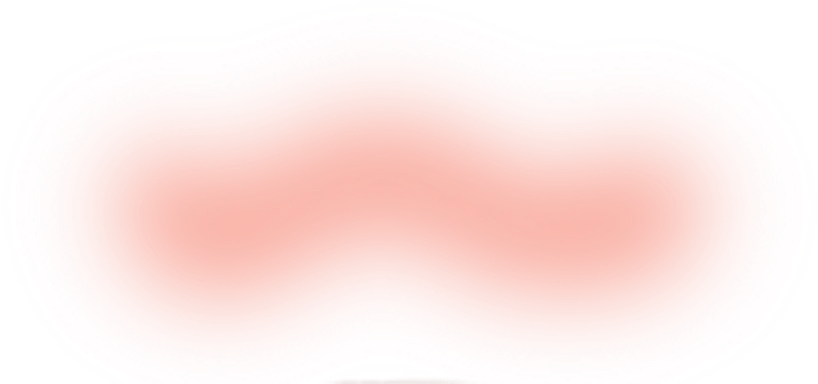 A FLORAL INFOGRAPHIC
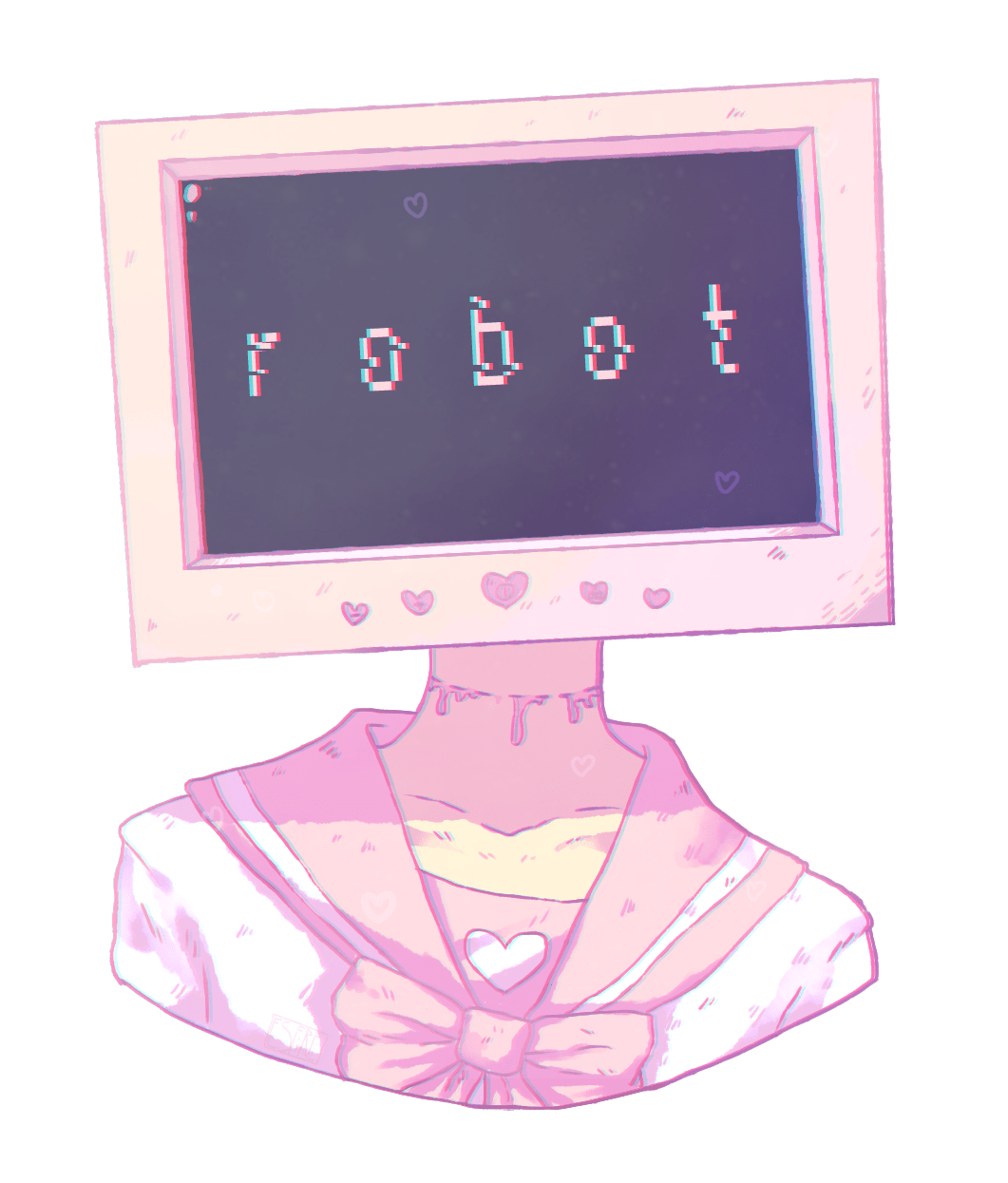 MERCURY
VENUS
Mercury is the smallest planet
Venus has a beautiful name
JUPITER
SATURN
Jupiter is the biggest planet
It’s a gas giant and has rings
AWESOME WORDS
Because key words are great for catching your audience’s attention
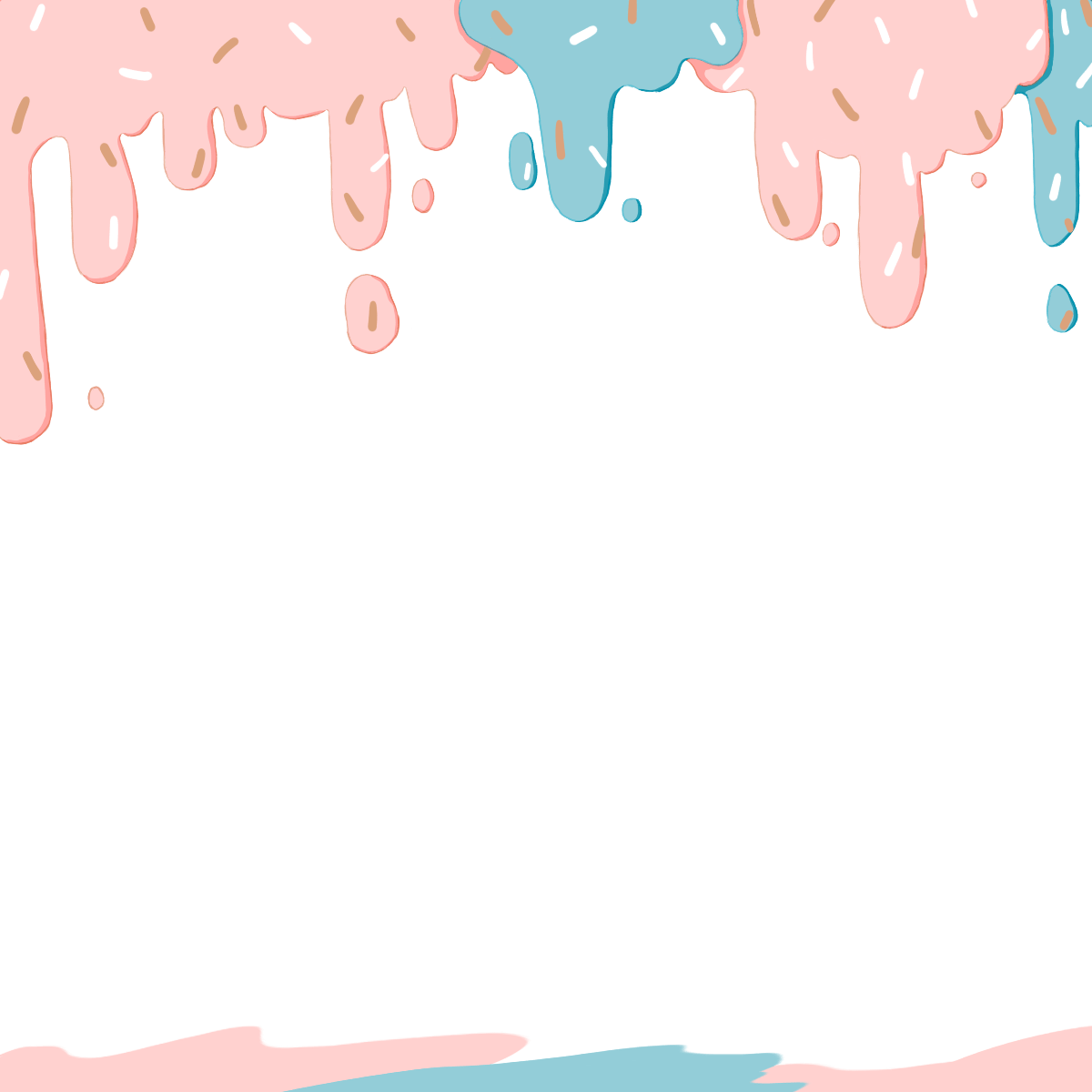 A PIE CHART
To modify this graph, click on it, follow the link, change the data and paste the resulting graph here, replacing this one
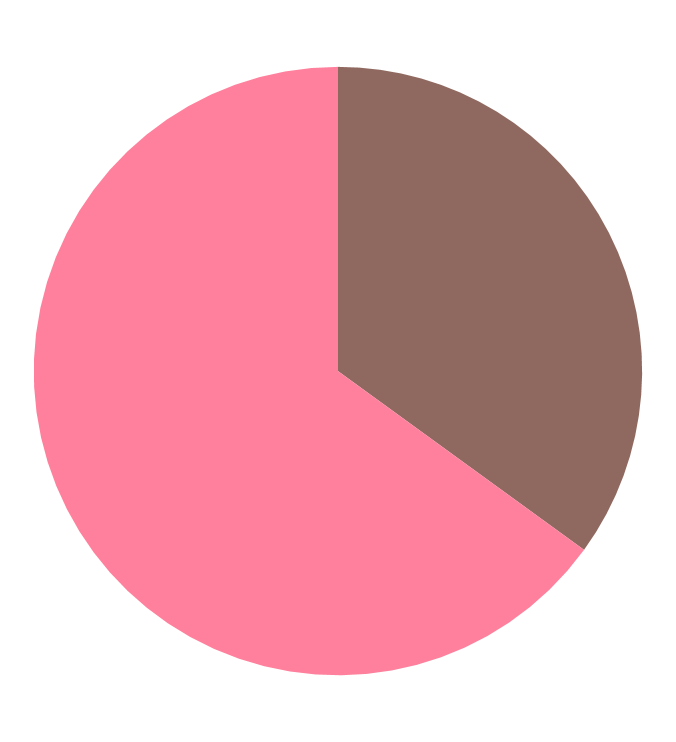 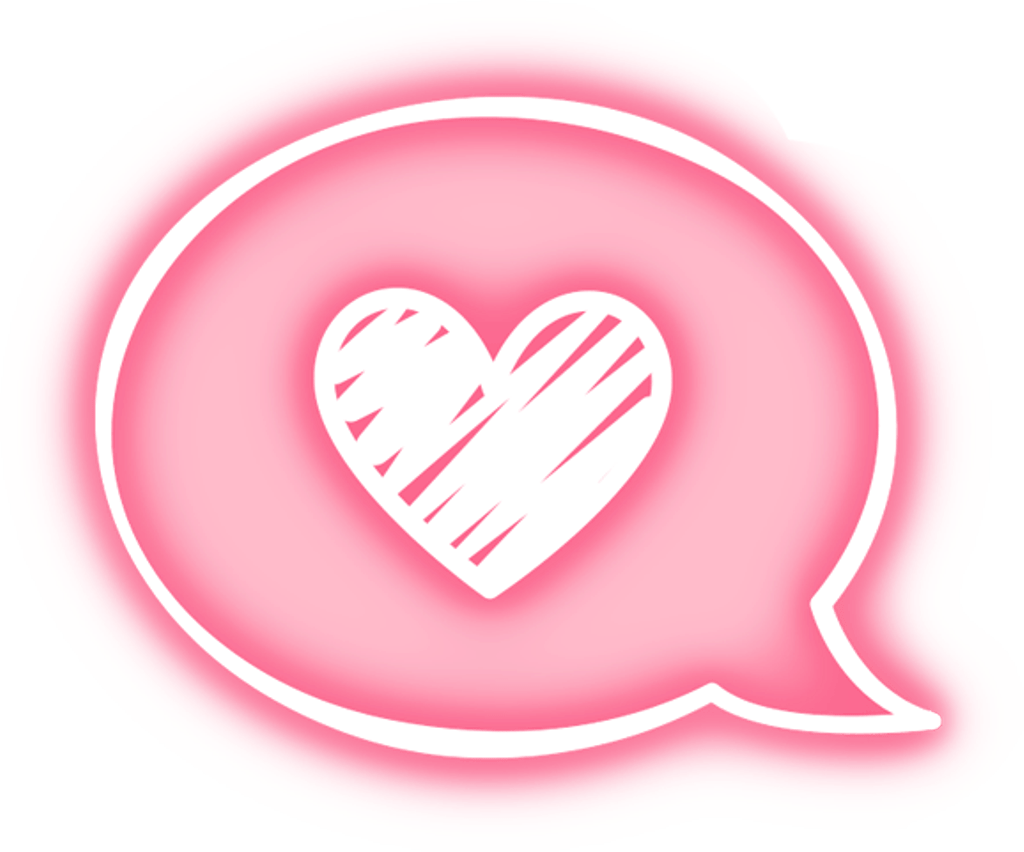 VENUS
JUPITER
Venus has a beautiful name
Jupiter is the biggest planet
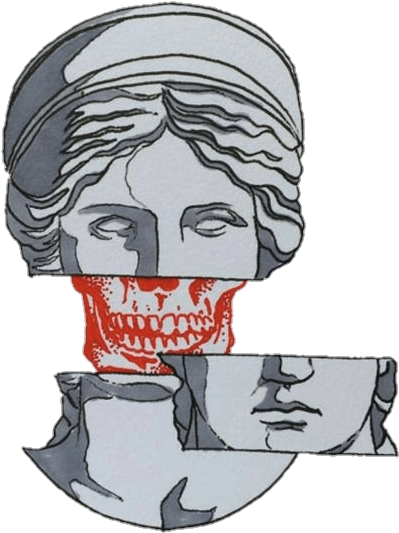 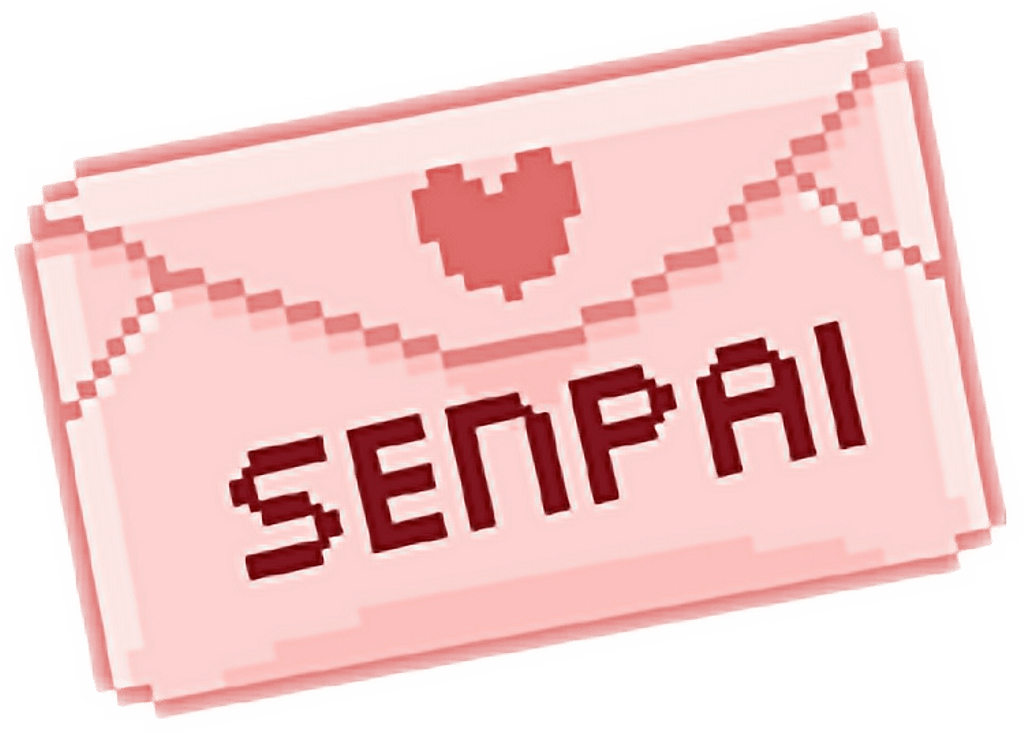 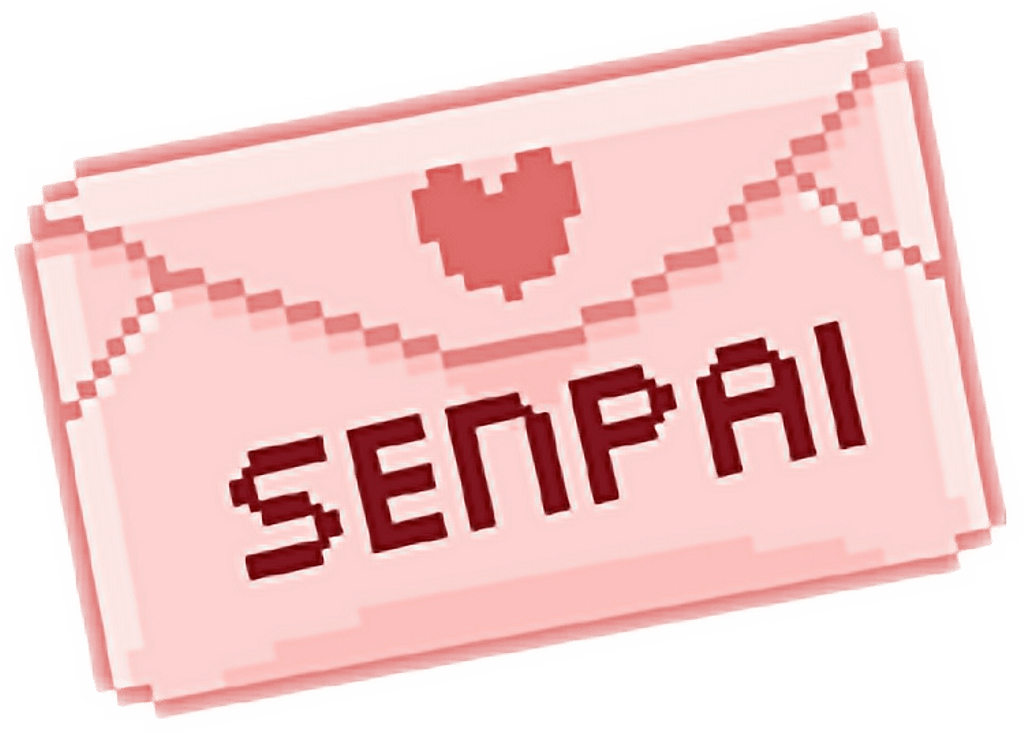 HERE IS A TABLE
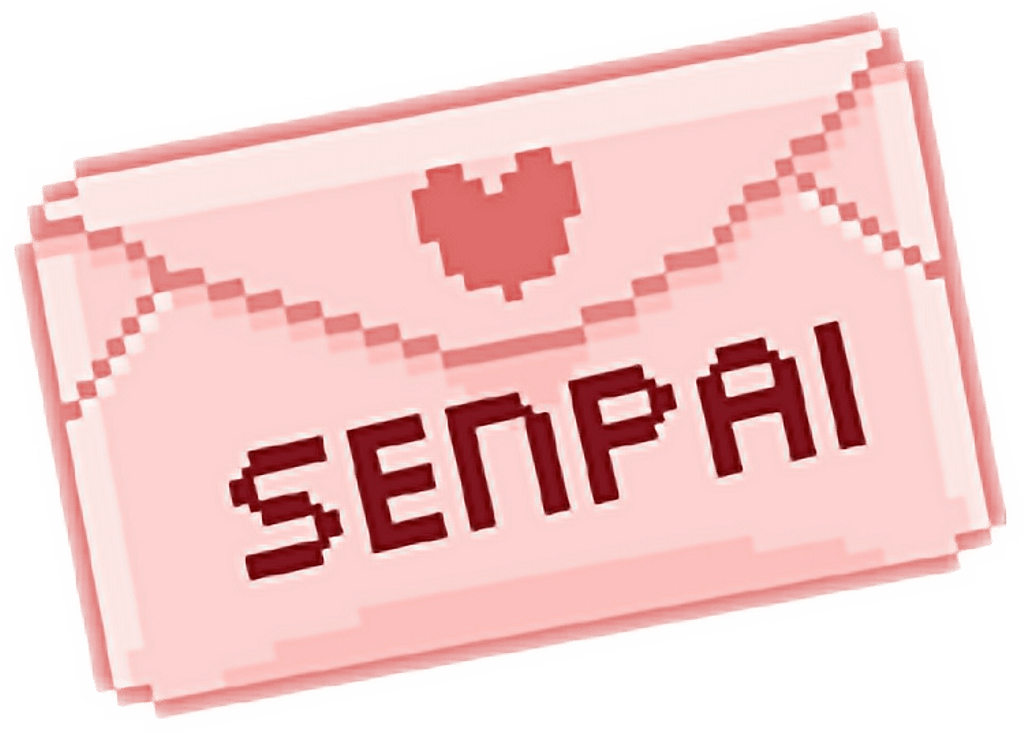 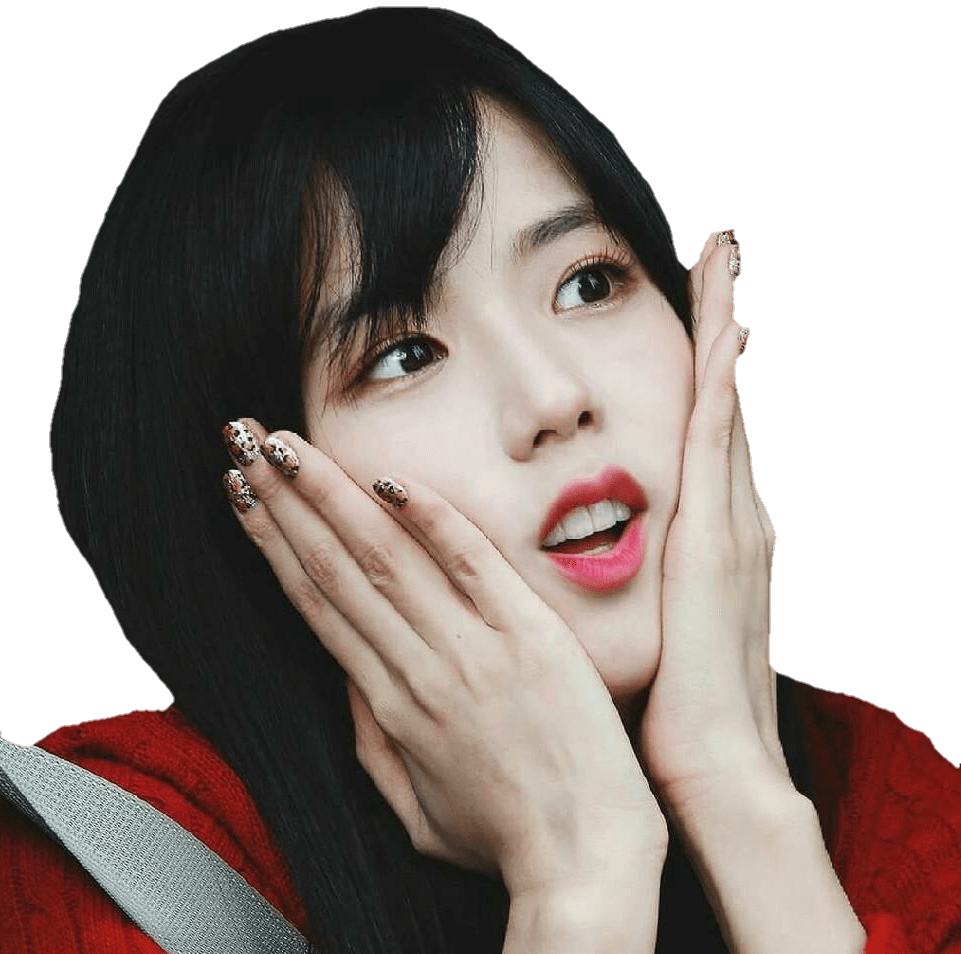 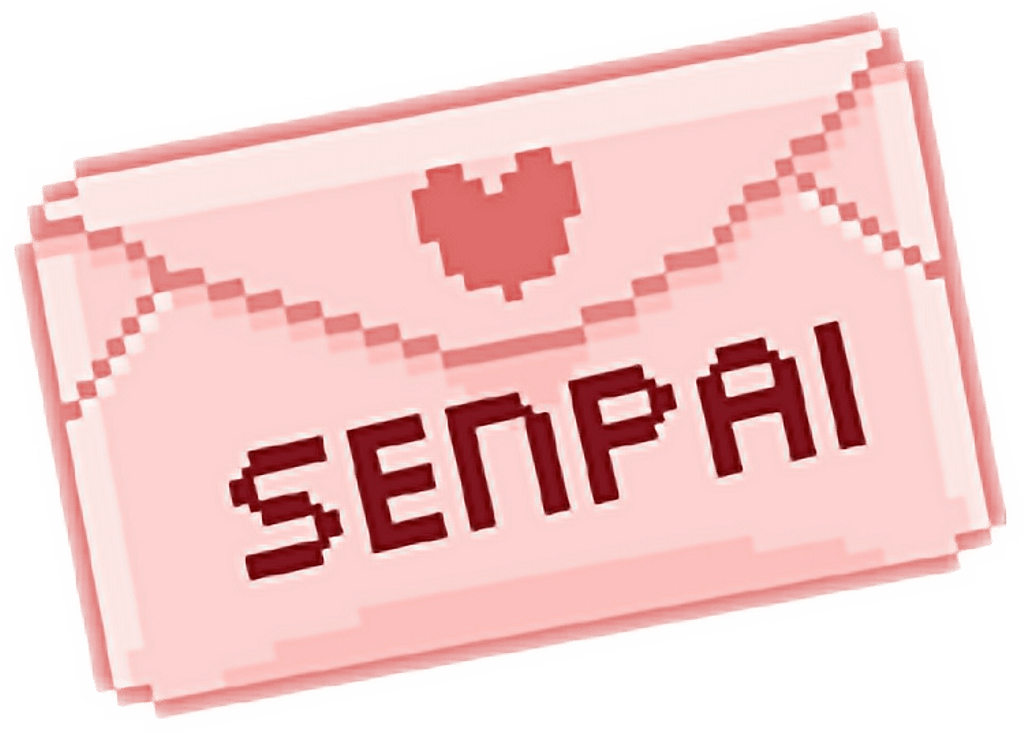 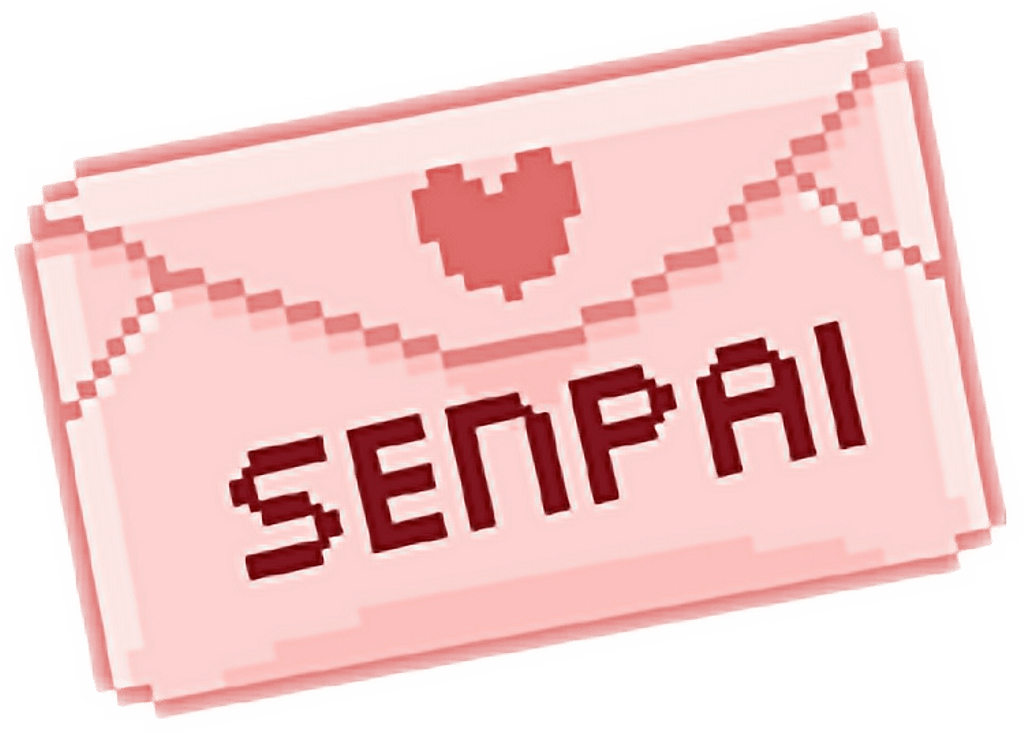 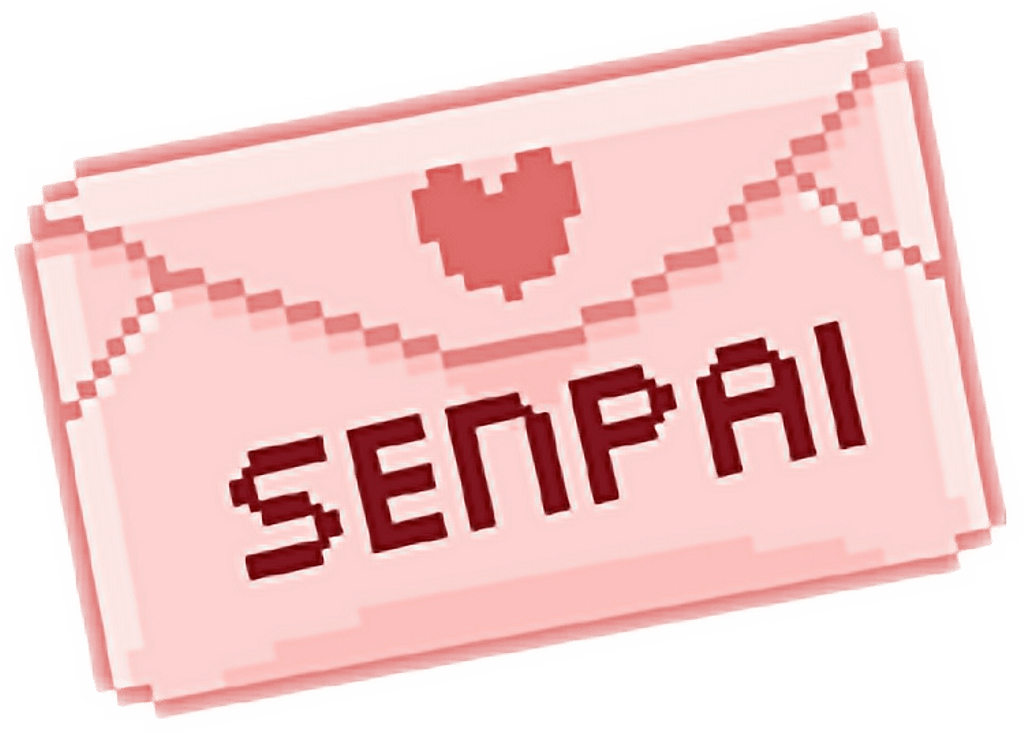 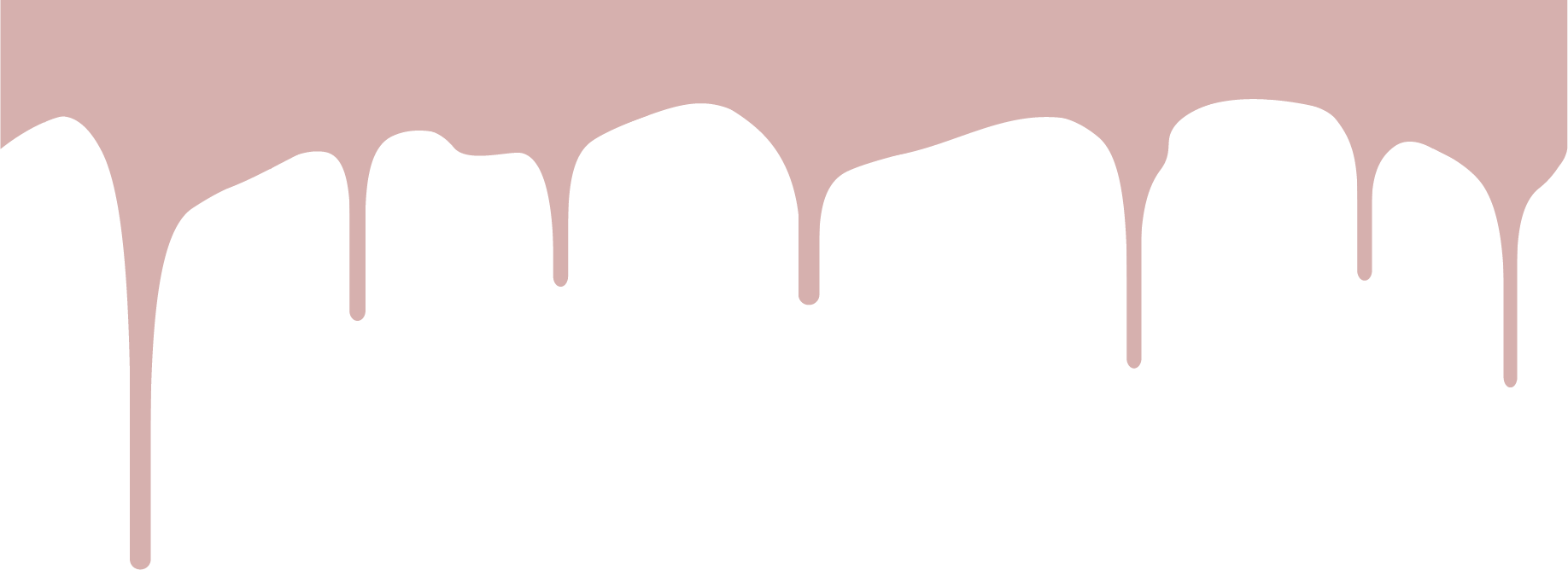 2
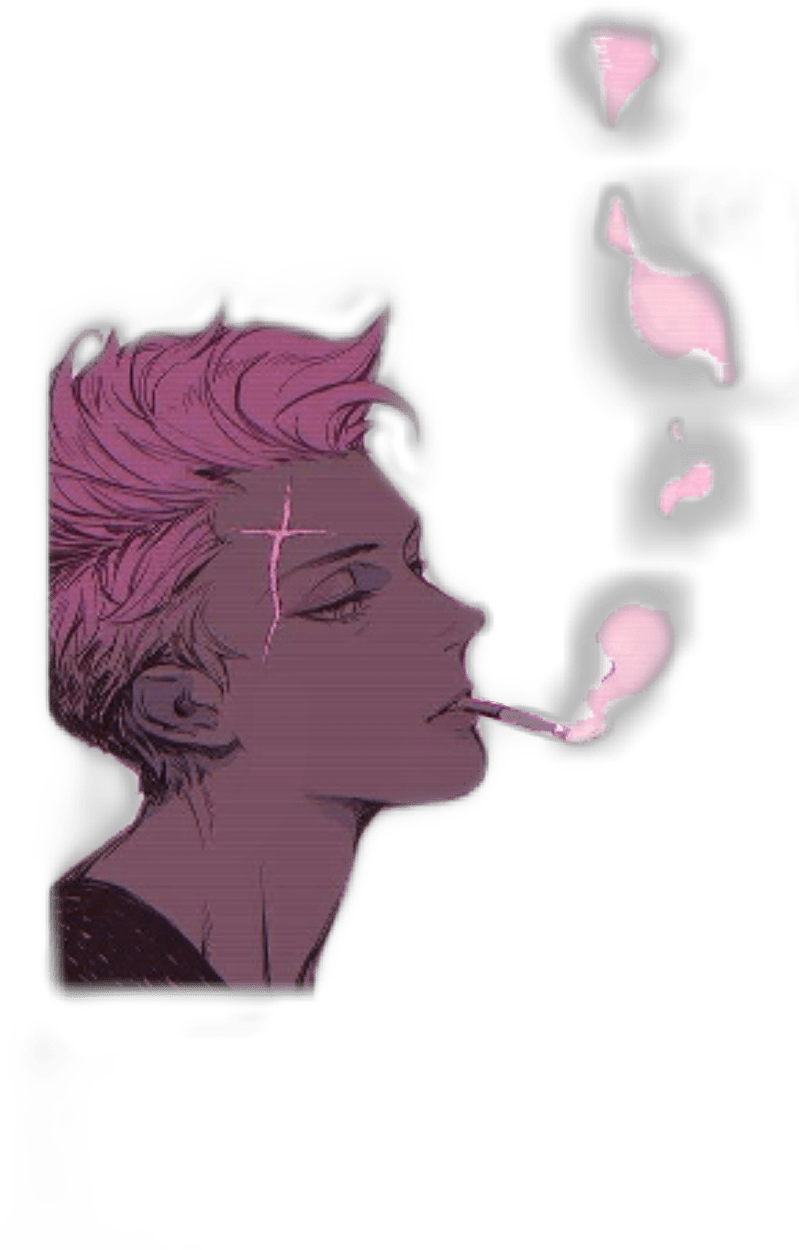 PINK CONTENT
You can enter a subtitle here if you need it
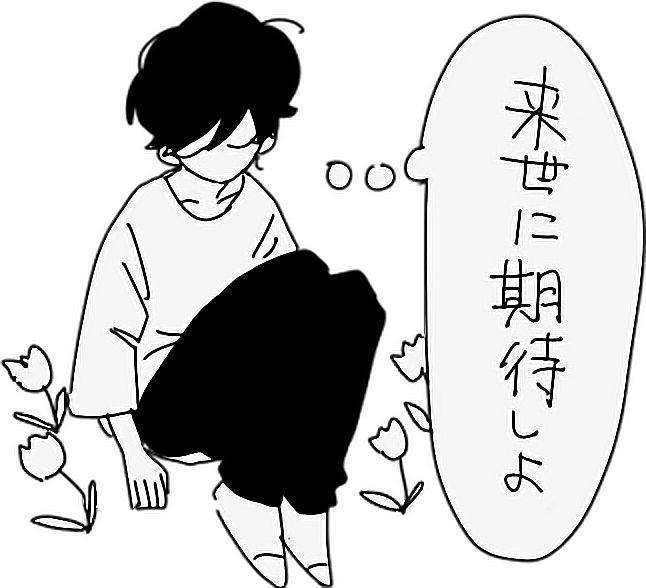 JUPITER
It’s the biggest planet in the Solar System
A
TWO TOPICS ABOUT THE SECTION
NEPTUNE
Neptune is the farthest planet from the Sun
B
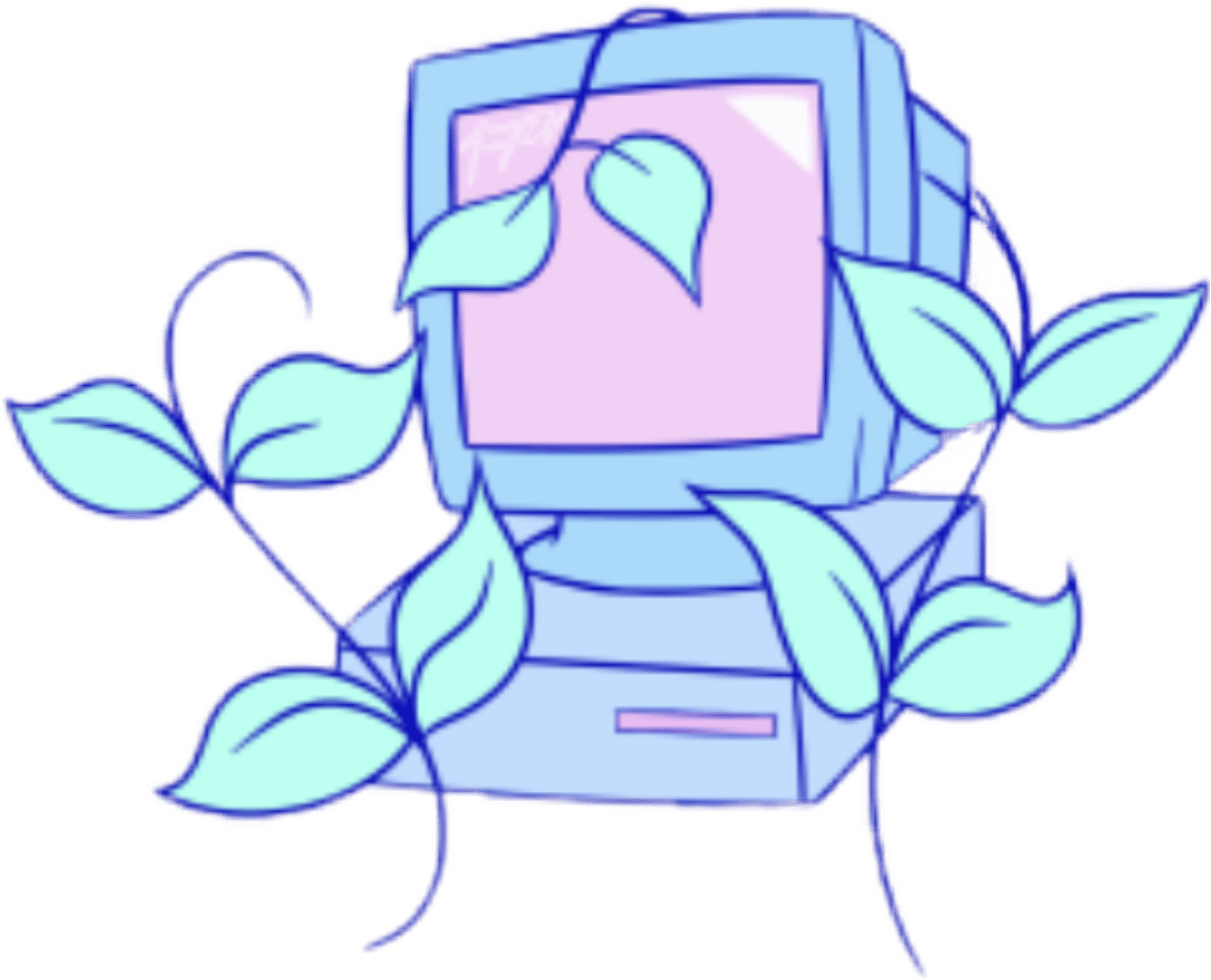 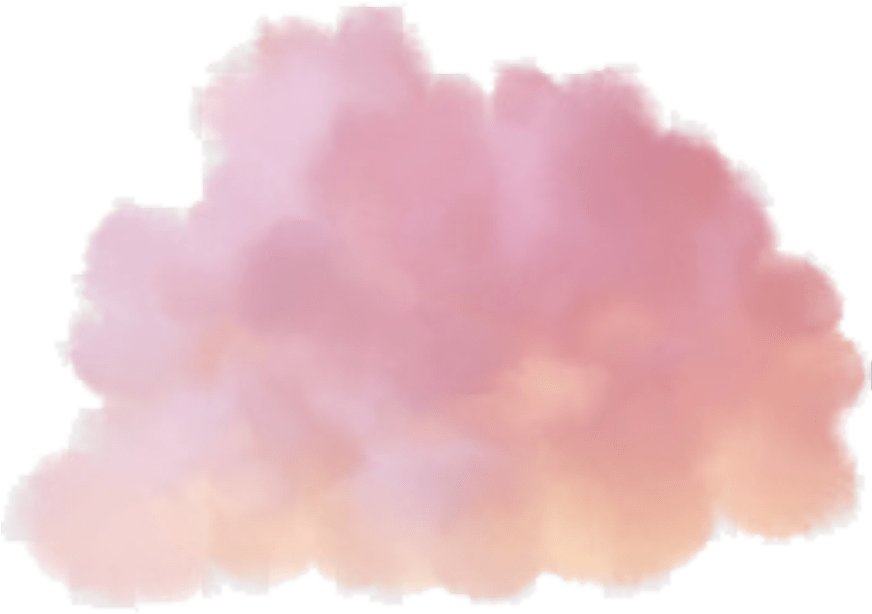 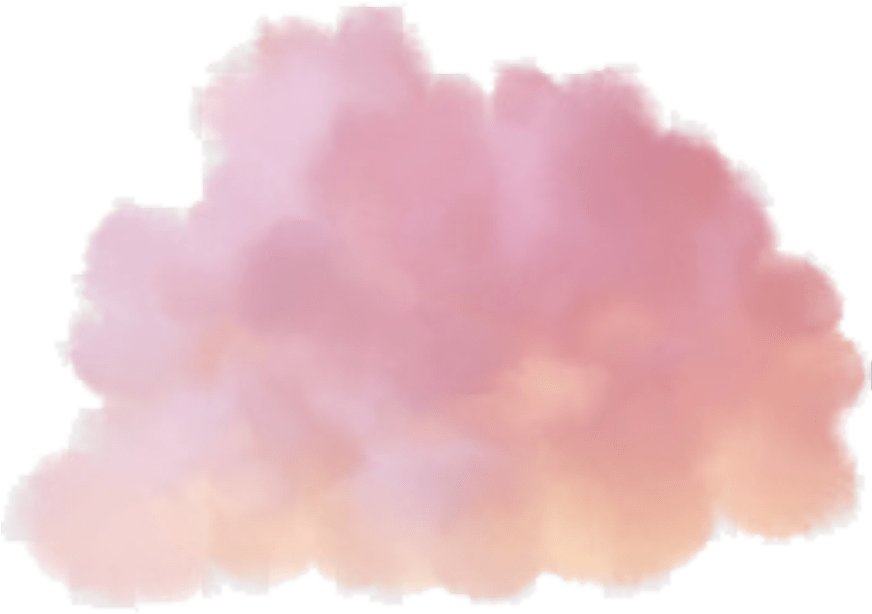 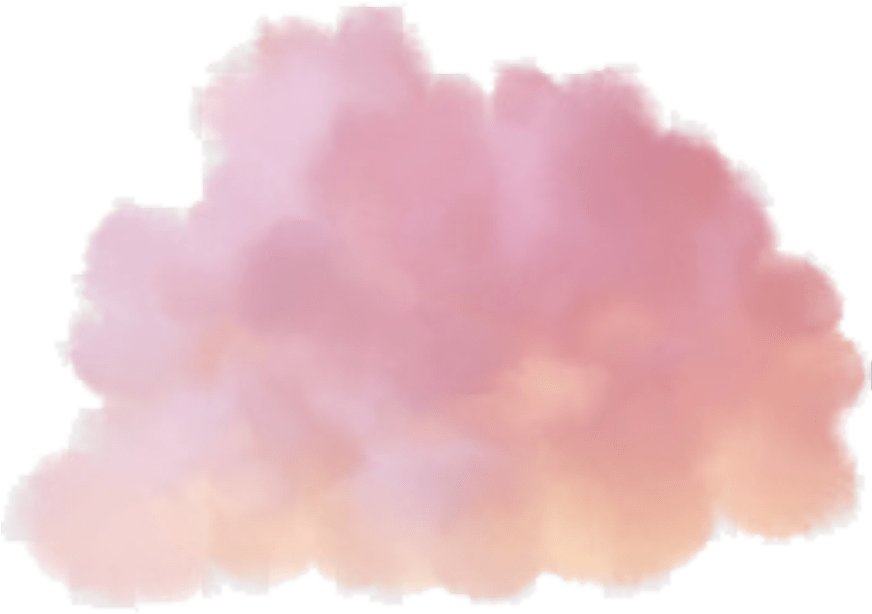 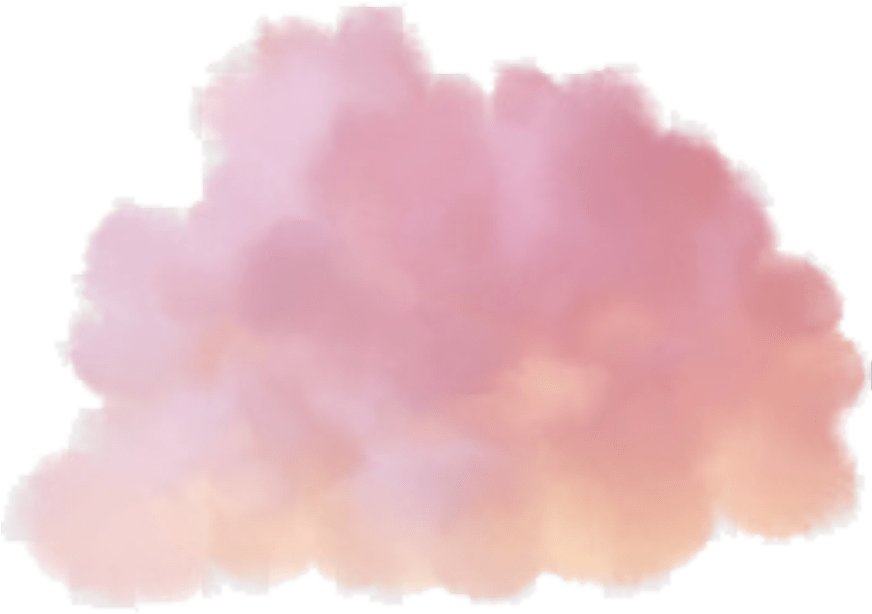 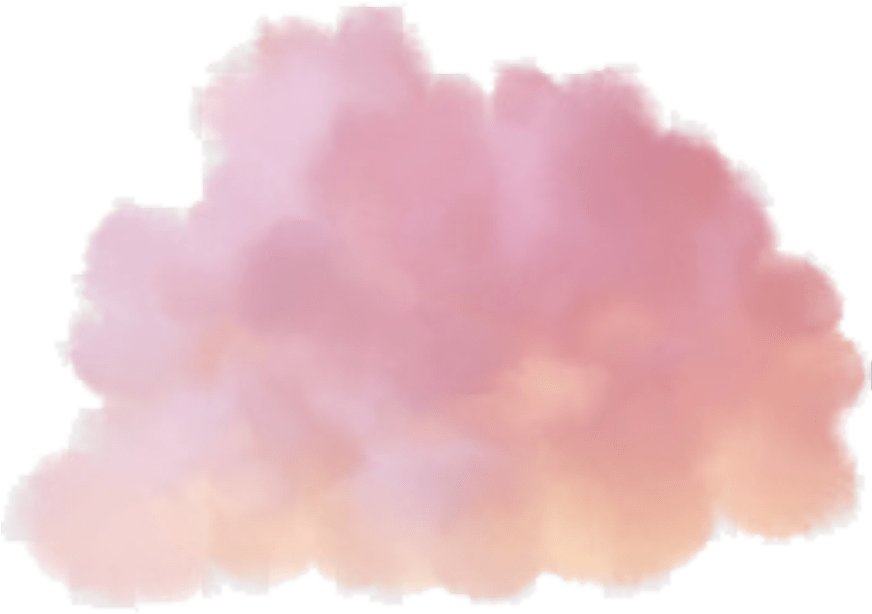 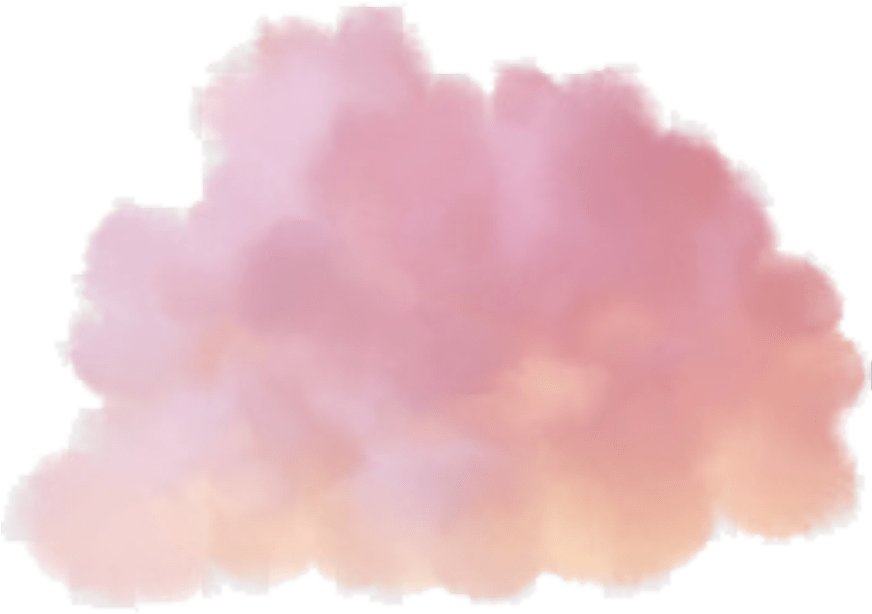 THIS IS A WORLD MAP
MERCURY
Mercury is the smallest planet
JUPITER
Jupiter is the biggest planet
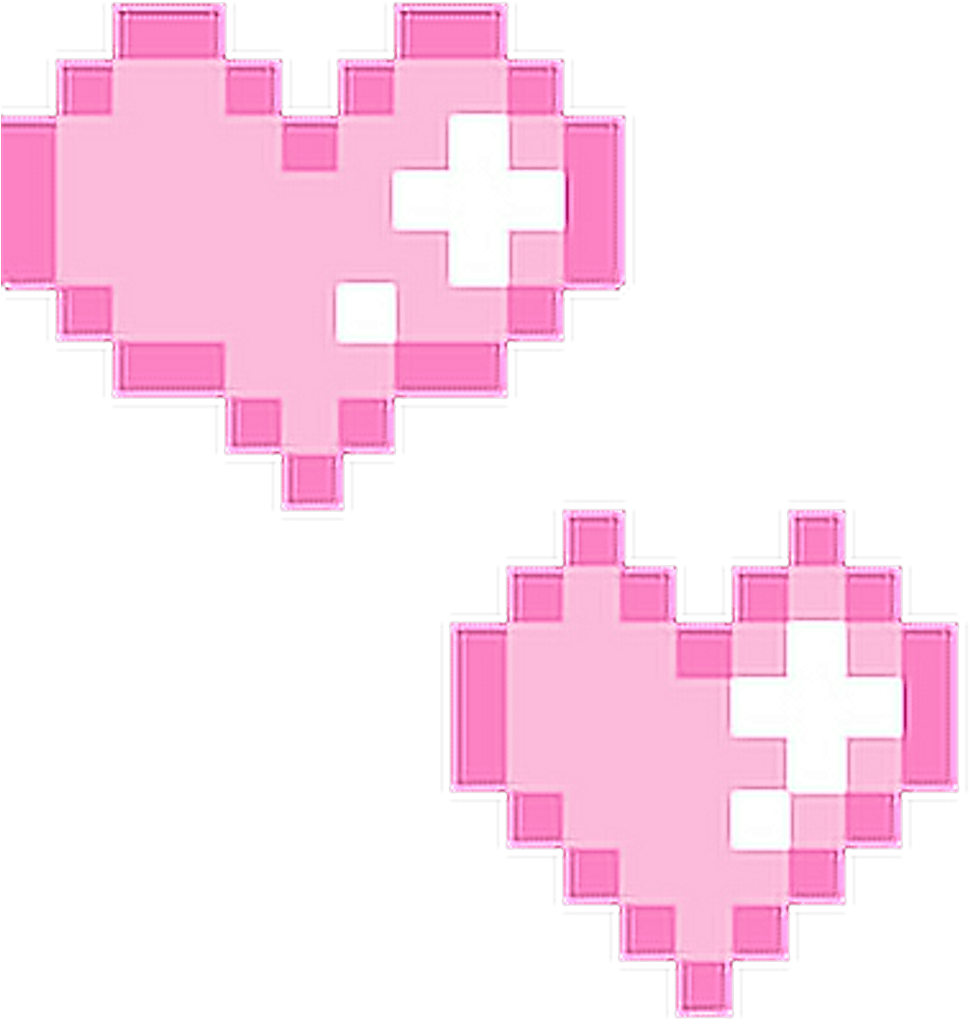 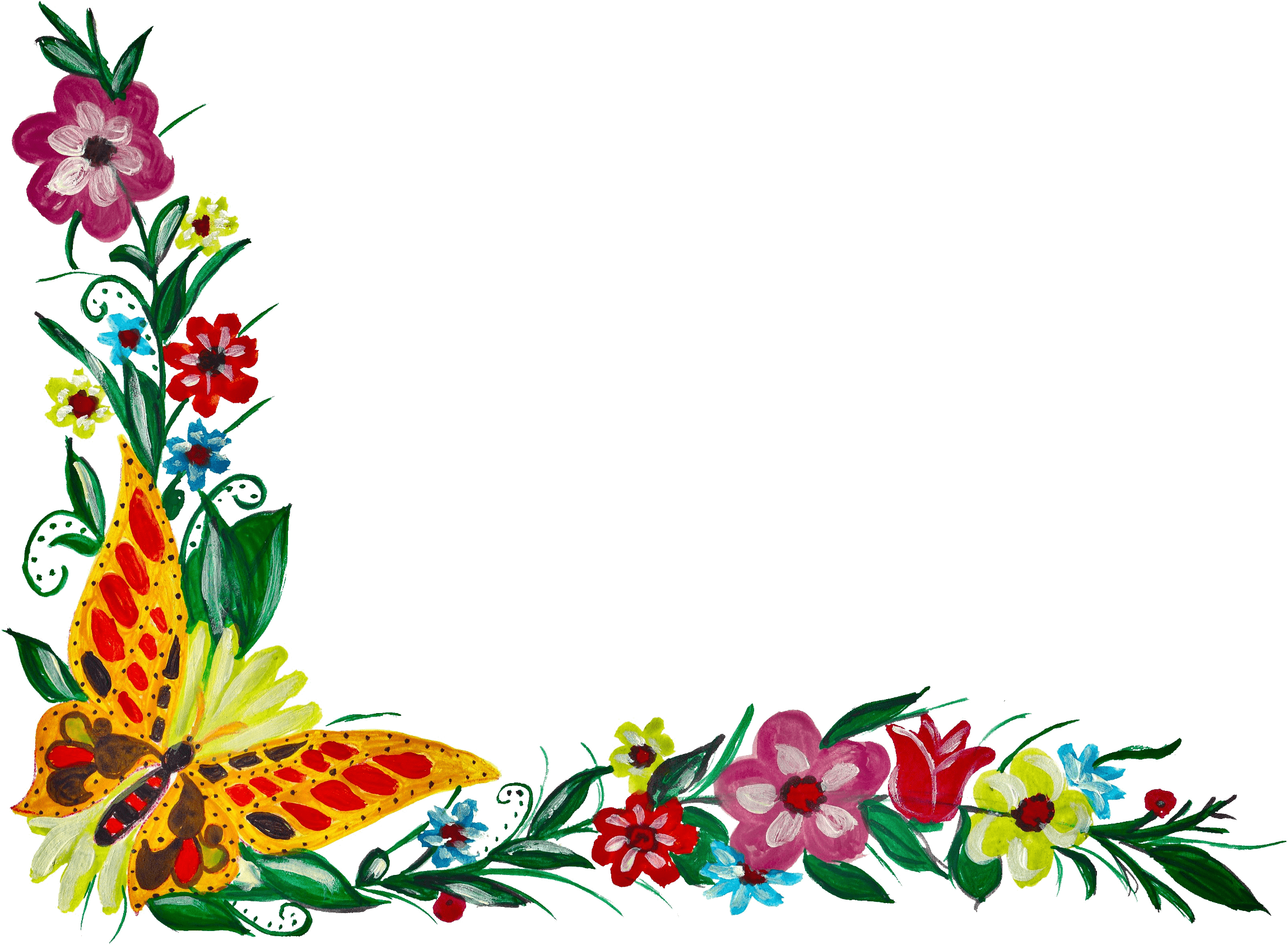 HERE’S WHERE 
THE PINK BLOSSOM HAPPENS
SATURN
It’s a gas giant and has rings
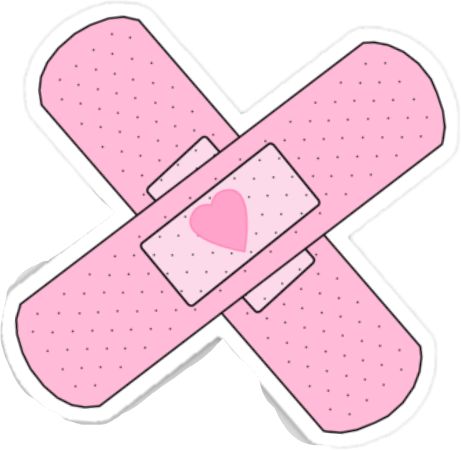 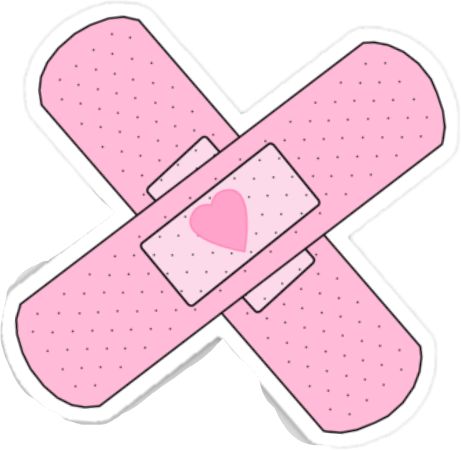 NEPTUNE
Neptune is the farthest planet
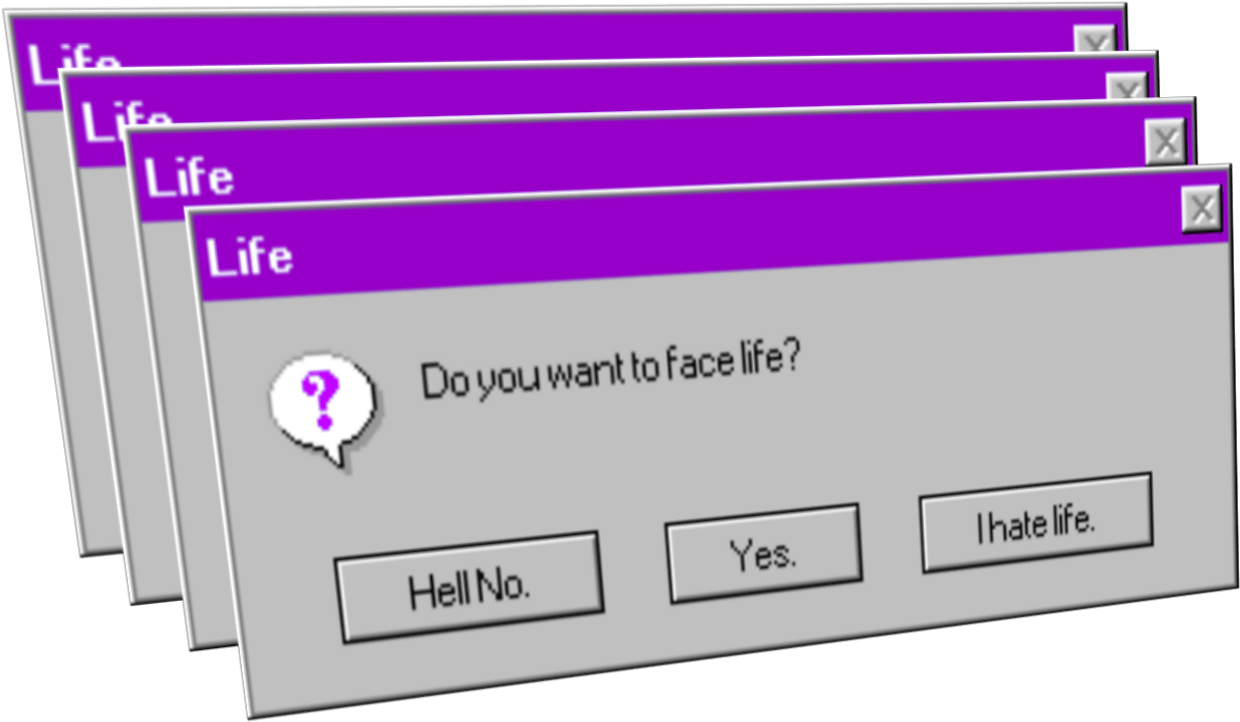 A TIMELINE WORKS WELL
DAY 1
DAY 3
Mercury is the smallest
Jupiter isthe biggest
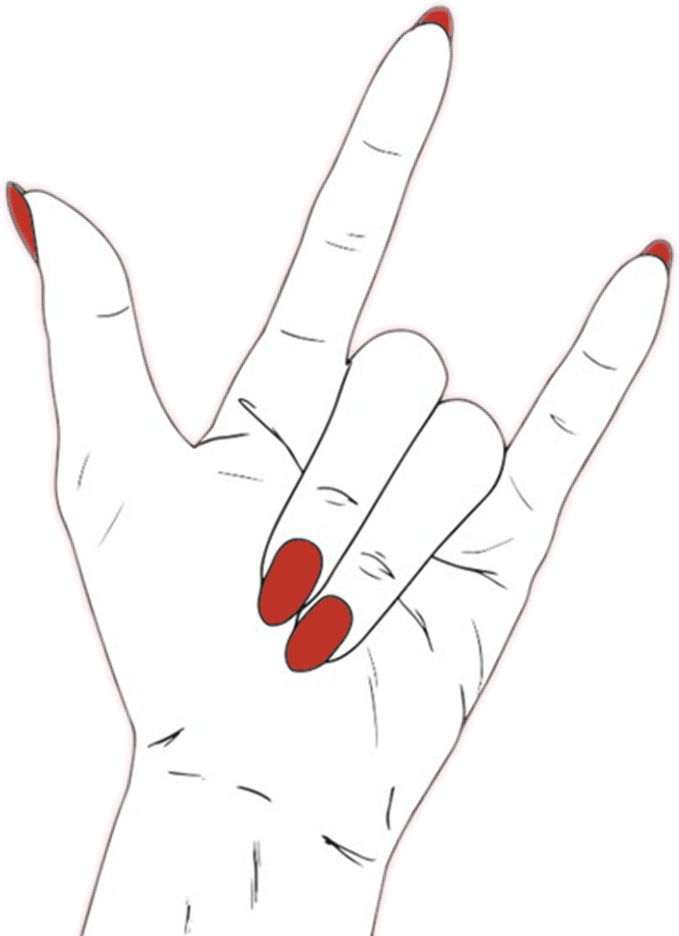 DAY 2
DAY 4
Mars is a very cold place
Venus hasa nice name
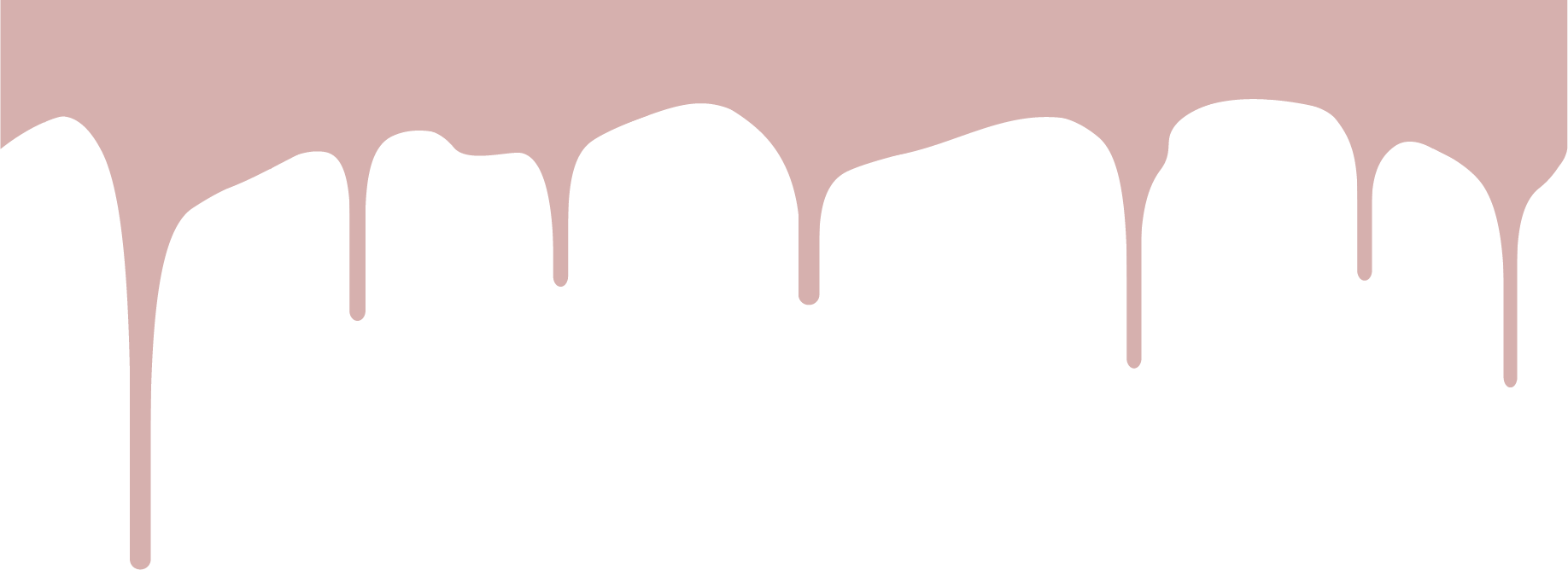 NEED MORE TOPICS?
MERCURY
JUPITER
A
C
Mercury is the closest planet to the Sun
It’s the biggest planet in the Solar System
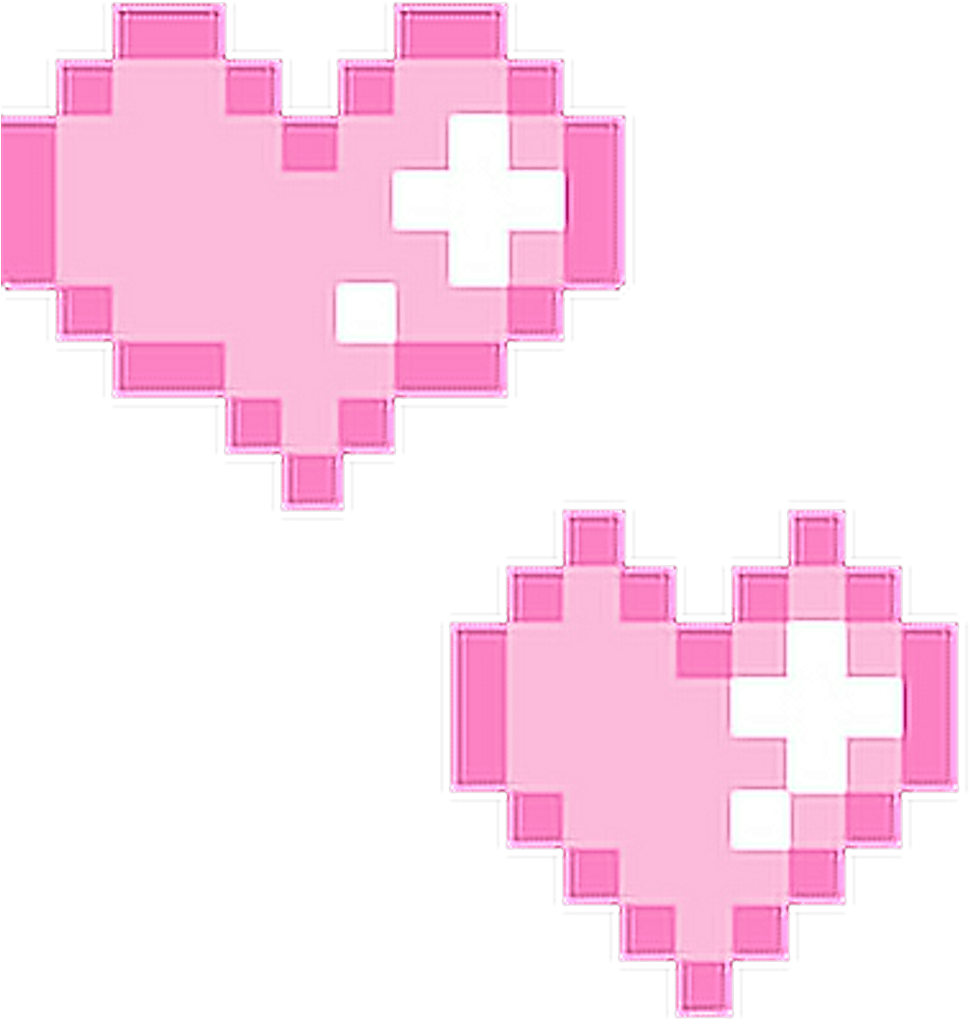 SATURN
NEPTUNE
B
D
It’s composed of hydrogen and helium
It’s the farthest planet from the Sun
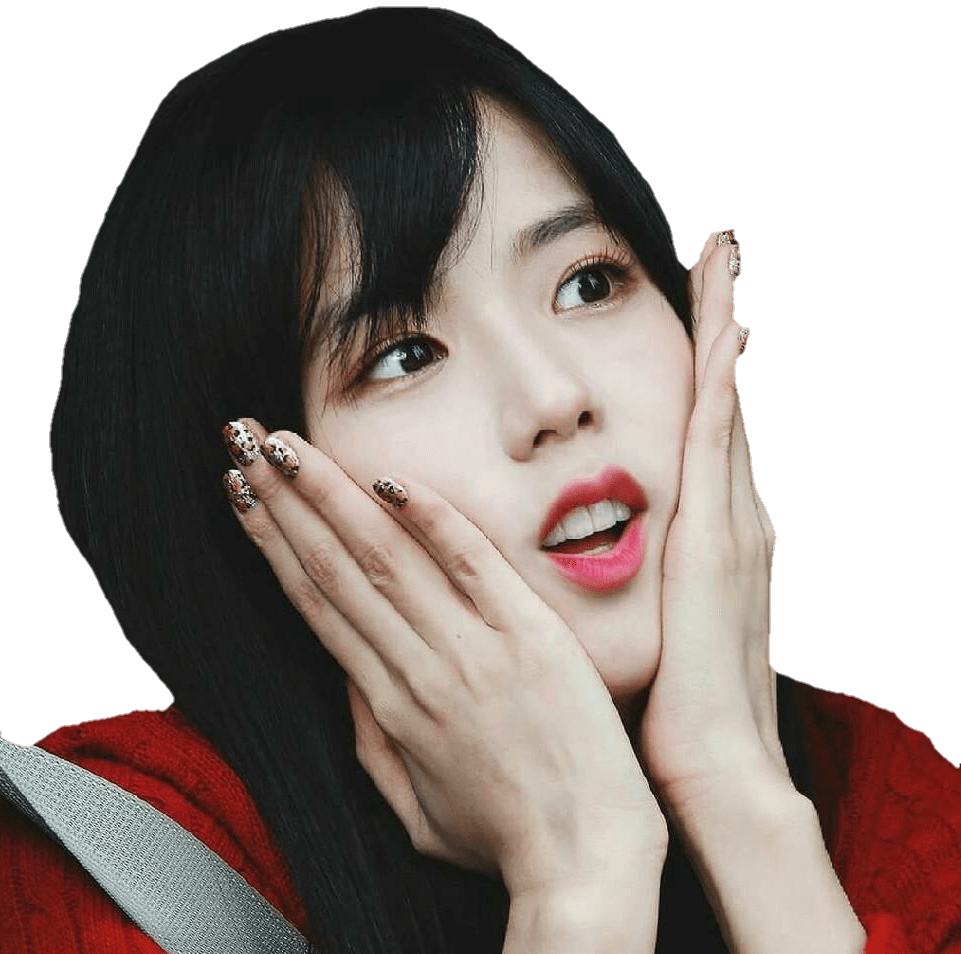 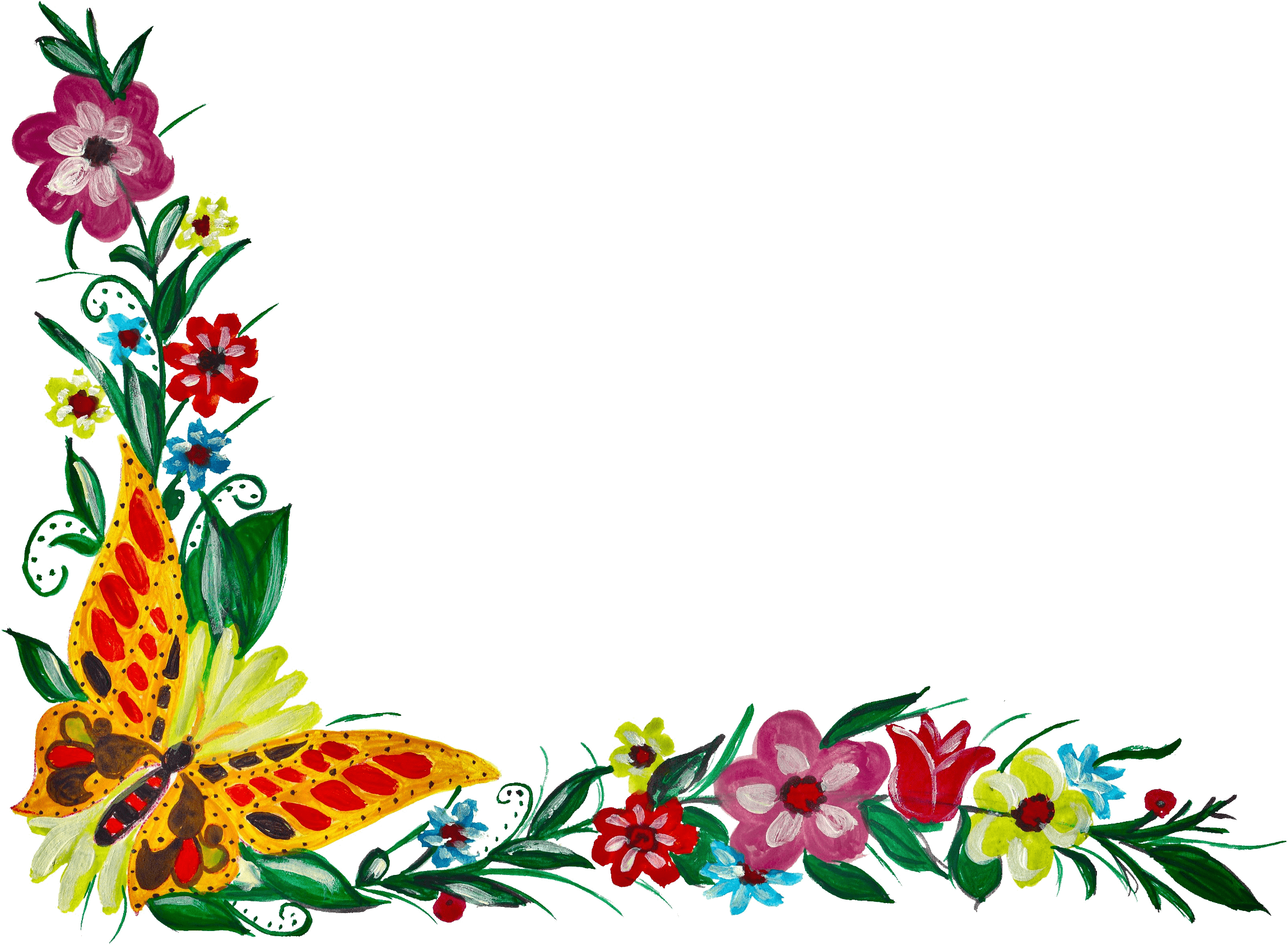 5,000
Big numbers catch your audience’s attention and make ideas understandable
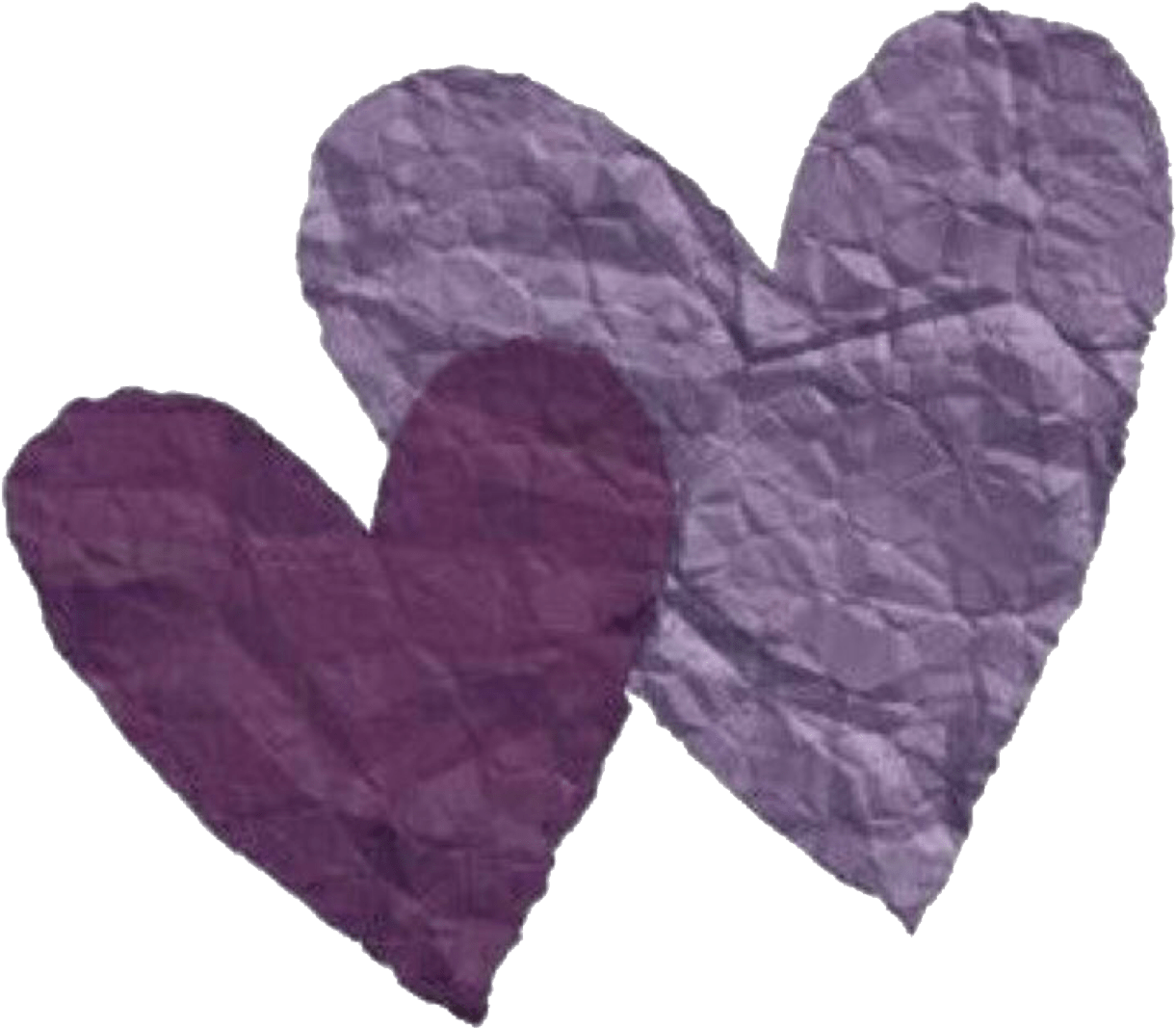 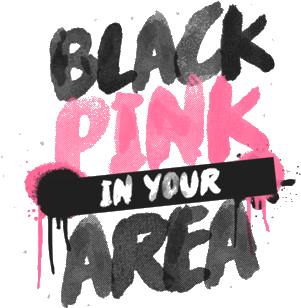 PERCENTAGES CAN HELP YOU
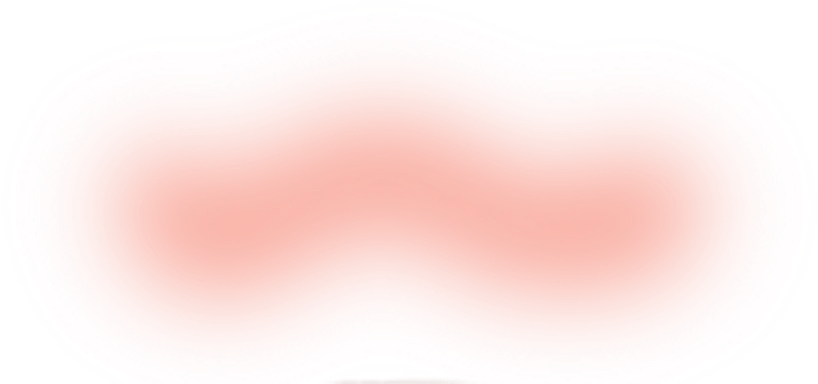 25%
50%
75%
Earth is where we all live on
Venus has a beautiful name
Despite being red, Mars is cold
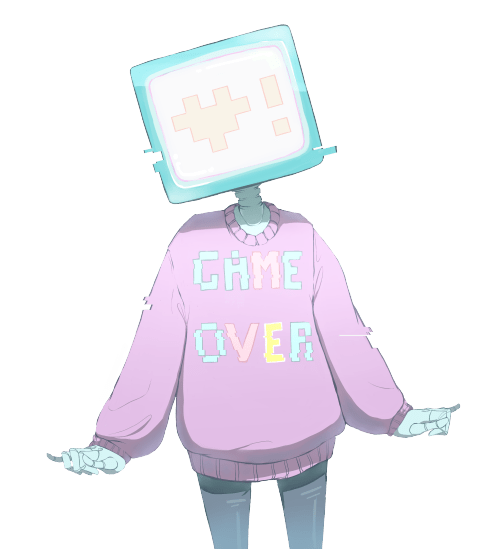 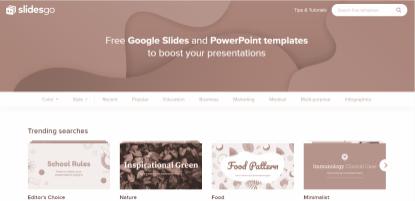 DESKTOP SOFTWARE
You can replace the image on the screen with your own work. Just delete this one, add yours and center it properly
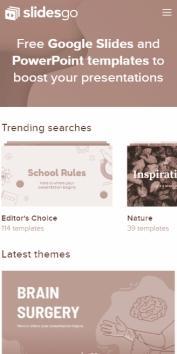 MOBILE WEB
You can replace the image on the screen with your own work. Just delete this one, add yours and center it properly
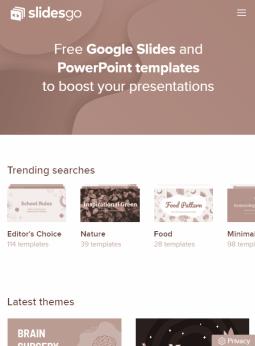 TABLET APP
You can replace the image on the screen with your own work. Just delete this one, add yours and center it properly
REVIEWING CONCEPTS
MERCURY
VENUS
MARS
It’s the closest planet to the Sun
Venus has a beautiful name
Despite being red, Mars is cold
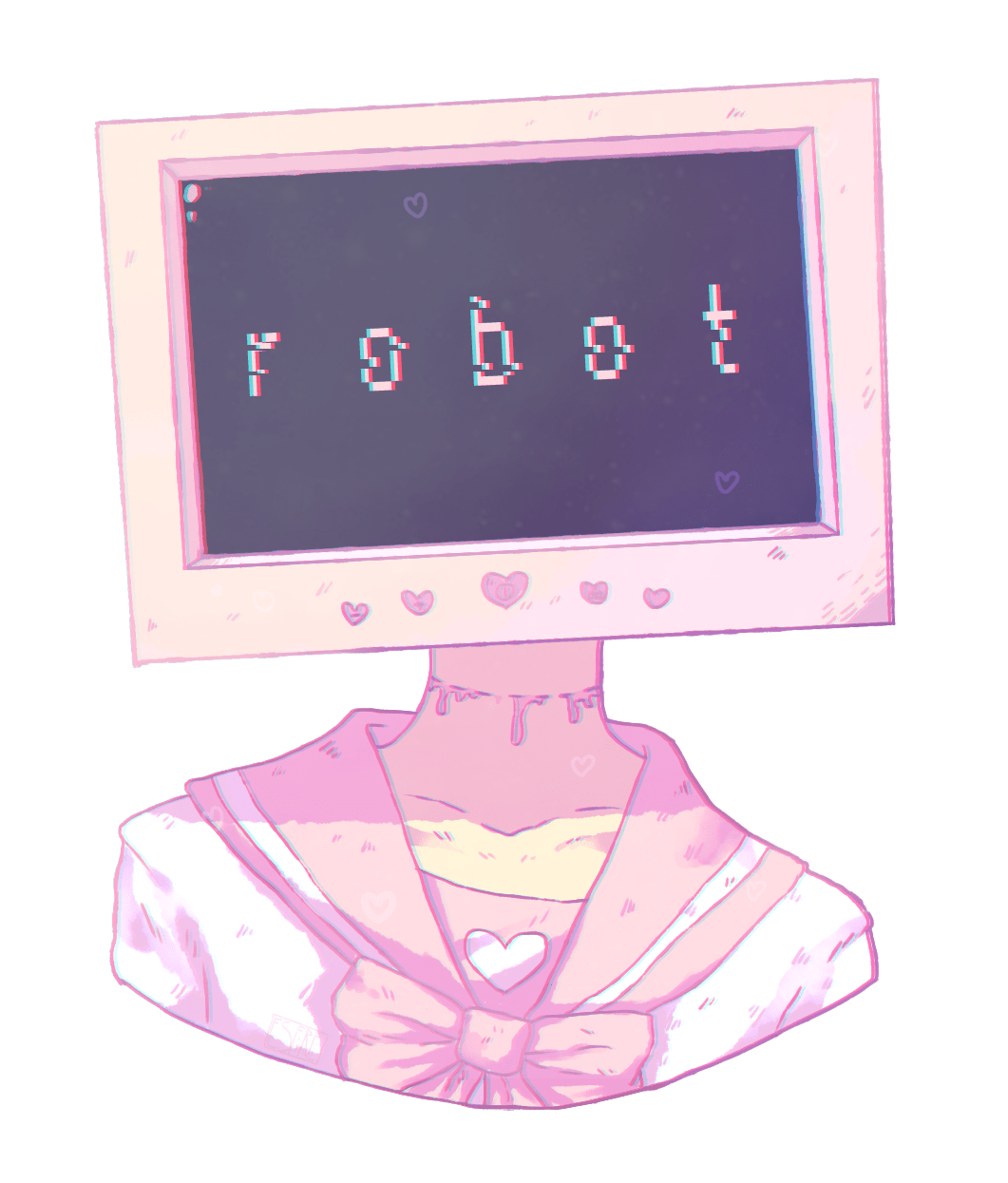 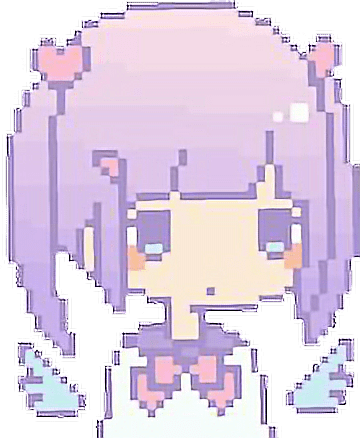 JUPITER
SATURN
NEPTUNE
It’s the biggest in the Solar System
It’s a gas giant and has rings
Neptune is the farthest planet
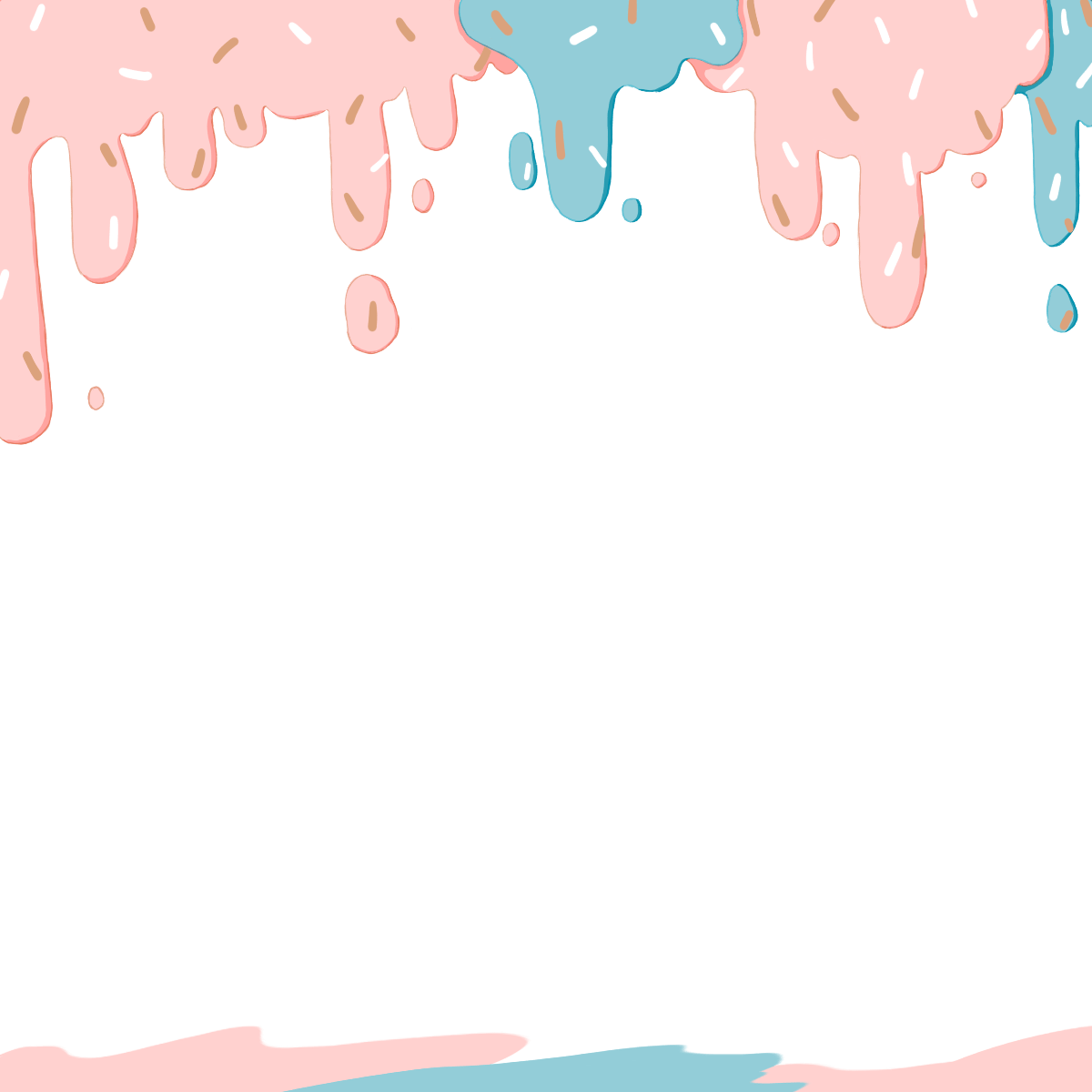 CONCLUSIONS
1
2
MERCURY
VENUS
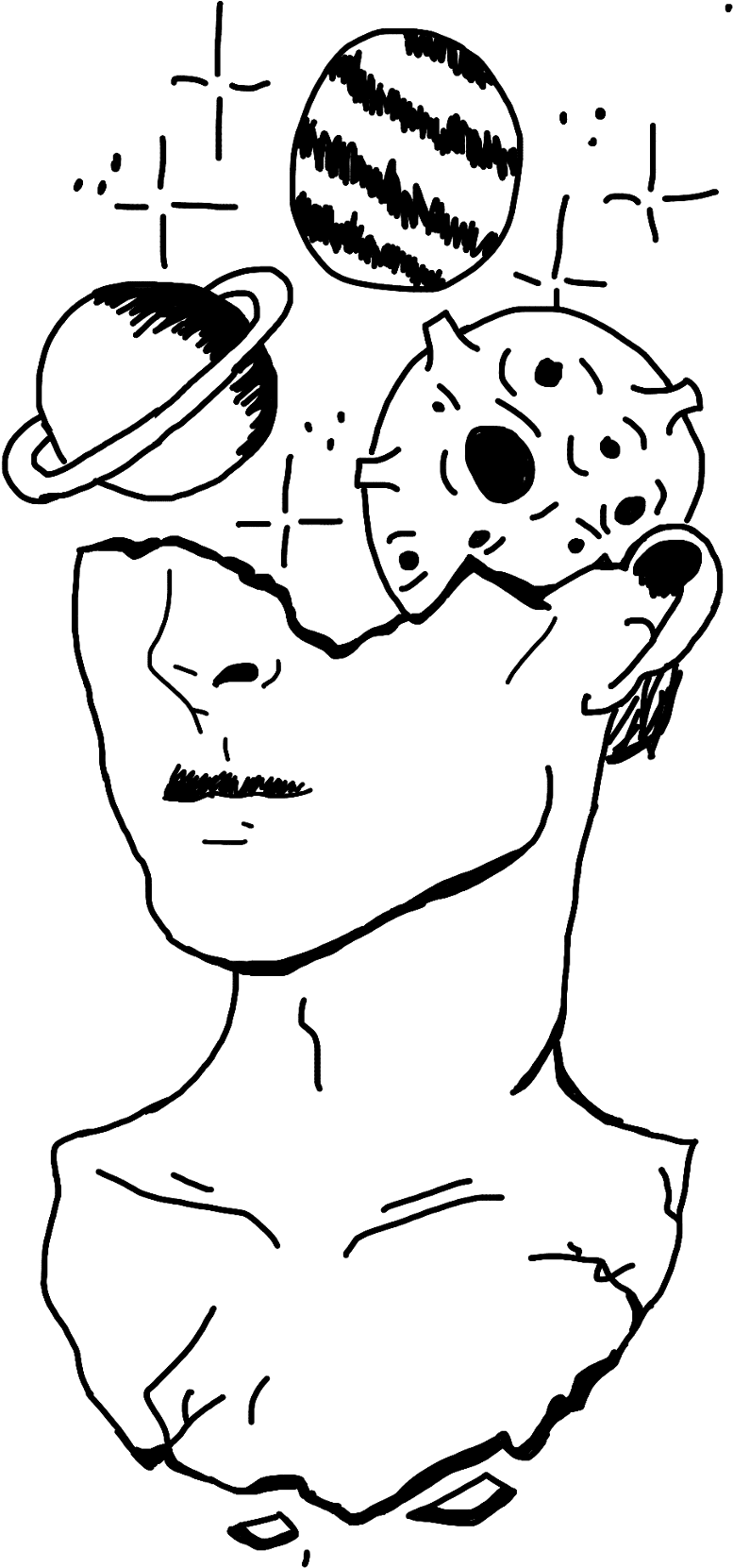 Mercury is the closest planet to the Sun and the smallest one in the Solar System
Venus has a beautiful name and is the second planet from the Sun
OUR TEAM
JAMES SMITH
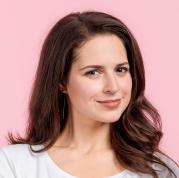 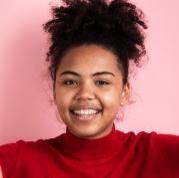 You can talk about this person
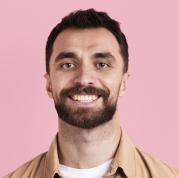 MARY DOE
HELENA ROE
You can talk about this person
You can talk about this person
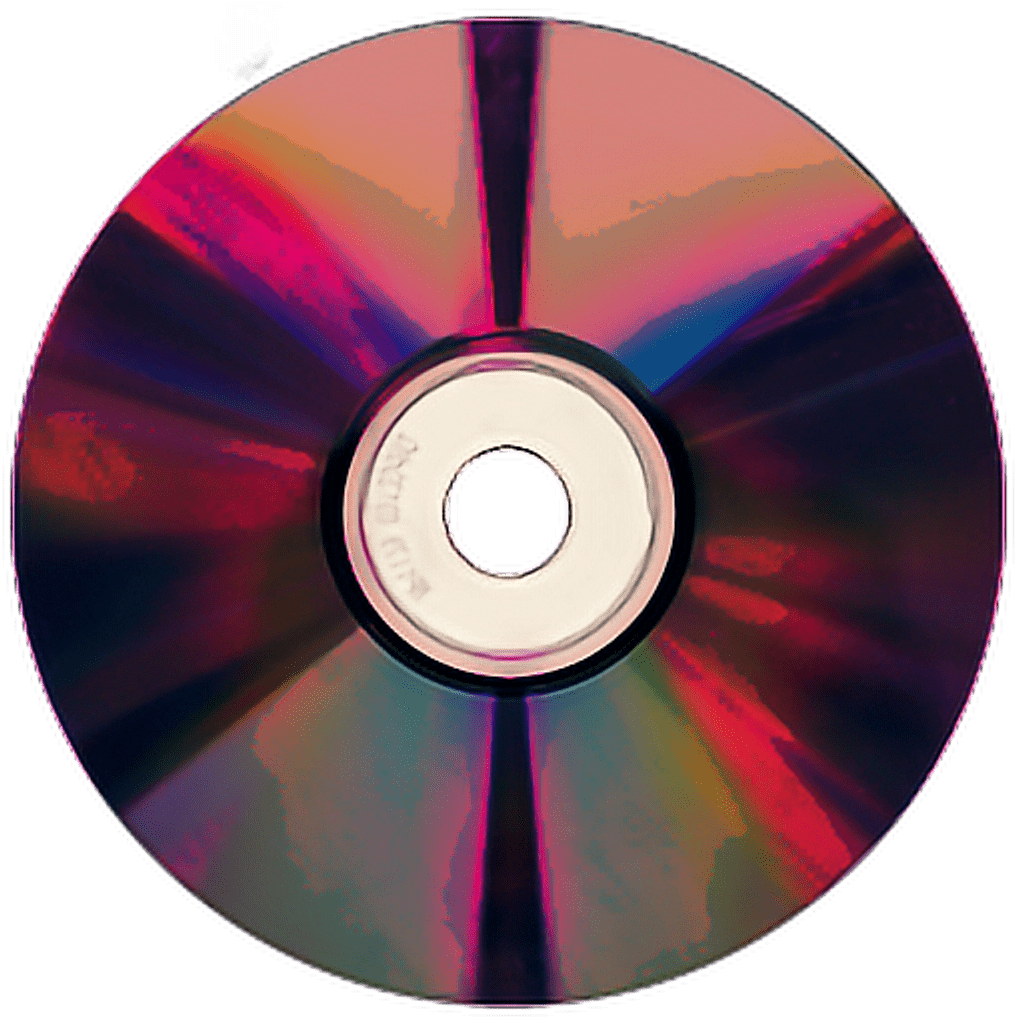 Sun
Mon
Tue
Wed
Thu
Fri
Sat
SCHEDULE UPCOMING MEETINGS
Saturn
Neptune
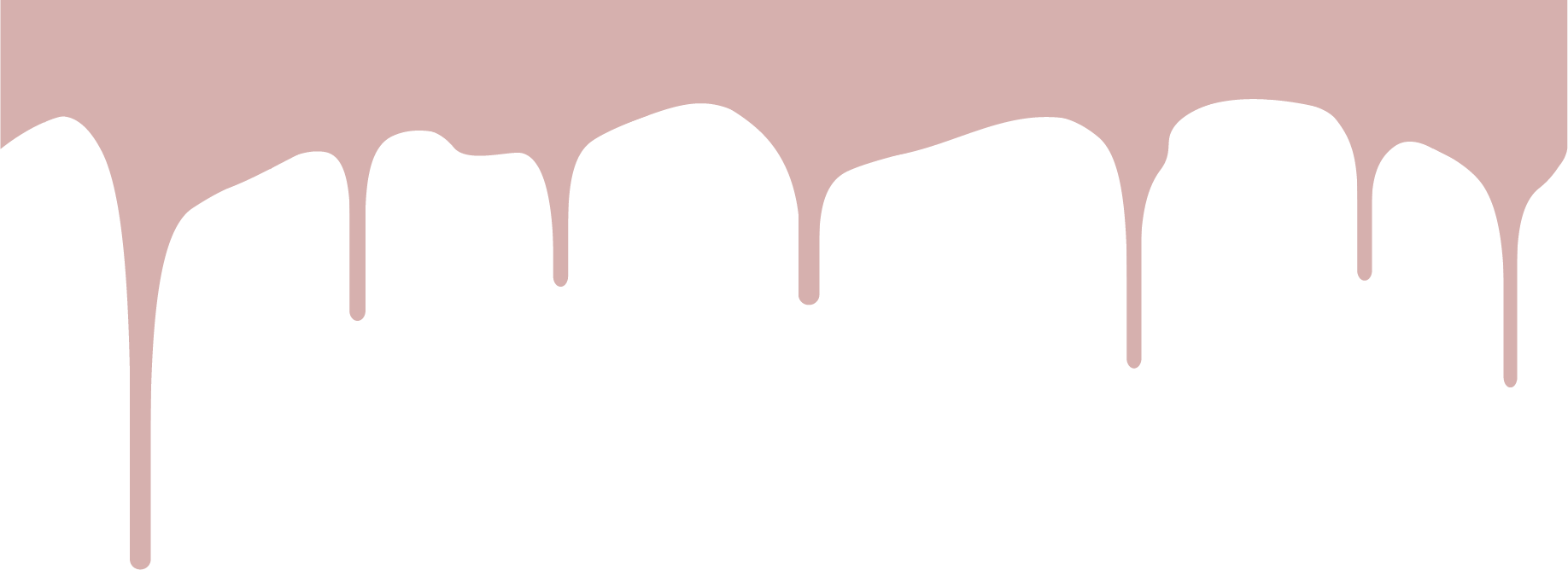 THANKS
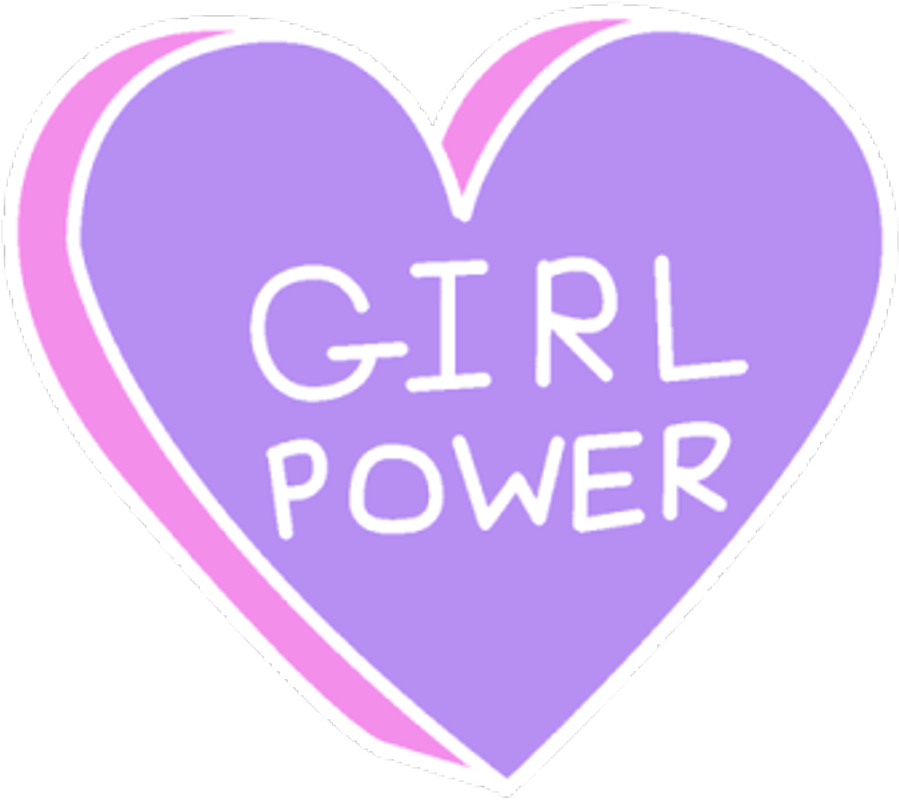 https://www.plantillaspower-point.com